МБДОУ №28  «Умырзая» с.Бурметьево» Нурлатского района РТ
МБДОУ №28  «Умырзая» с.Бурметьево» Нурлатского района Р
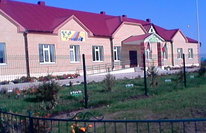 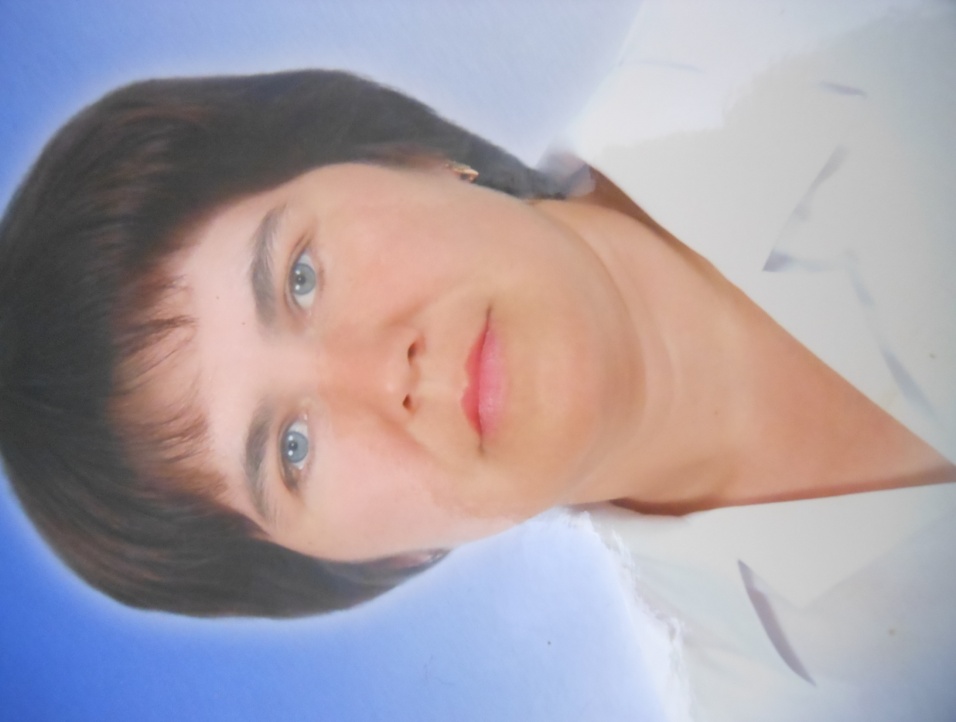 Презентация
из опыта работы воспитателя
   Аглиуллиной Э.С.
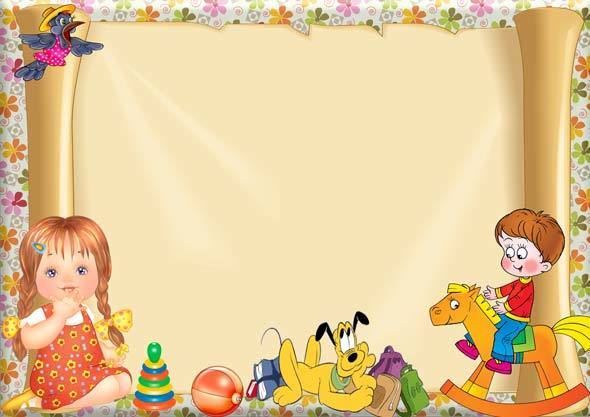 Игра как средство образовательной деятельности в условиях  ФГОС  ДО
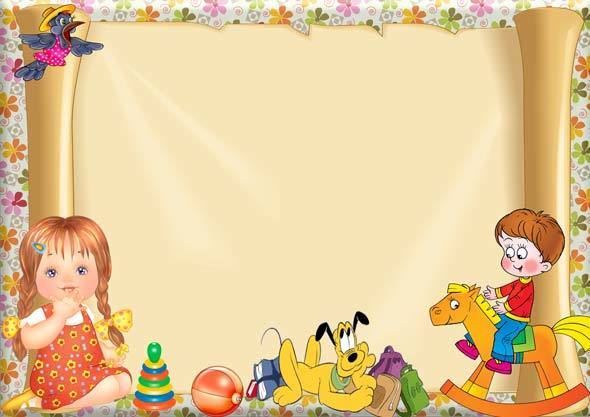 Игра – ведущий вид деятельности детей дошкольного возраста.Игра – что может быть интересней и значимей для ребенка?Это и  радость, и познание, и творчество. Это то, ради чего ребенок идет в детский сад.
Игра имеет важное значение в жизни ребенка, имеет тоже значение, какое у взрослого имеет деятельность работа, служба. Каков ребенок в игре, таким во многом он будет в работе. По этому воспитание будущего деятеля происходит, прежде всего, в игре...» Так характеризовал роль детских игр известнейший в нашей стране педагог 
А.С. Макаренко "
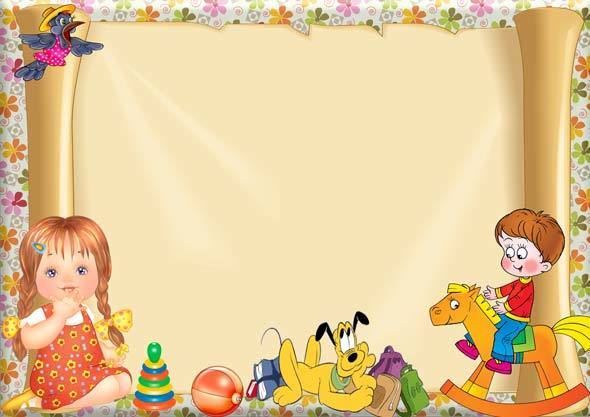 Для развития ребенка игра дает:
Способность действовать в плане представлений, благодаря которому происходит развитие продуктивного воображения.
 Ориентироваться в сфере человеческих отношений; 
Координировать свои действия с другими, постоянно изменяющаяся обстановка игры требует согласования усилий ее участников, что способствует развитию сотрудничества, общения между детьми; 
4.Умение находить выходы из разнообразных жизненных ситуаций, гибкость, развитие психологической устойчивости, радостный и доброжелательный эмоциональный фон.
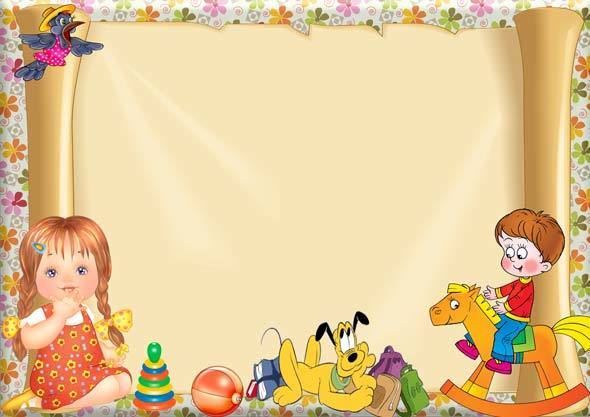 Цель игровой терапии - не менять ребенка и не переделывать его, не учить его каким-то специальным поведенческим навыкам, а дать возможность “прожить” в игре волнующие его ситуации при полном внимании и сопереживании взрослого.
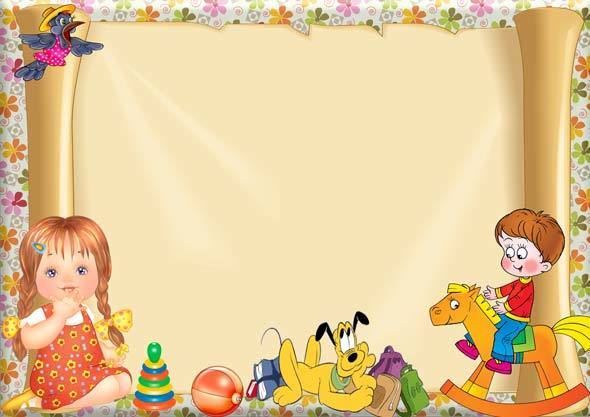 Педагогическая поддержка игры в свете ФГОС ДО
«Требования к условиям реализации основной образовательной программы дошкольного образования» 
      1. создание условий для свободного выбора детьми деятельности, участников совместной деятельности; 

2. поддержка детской инициативы и самостоятельности в разных видах деятельности (игровой, исследовательской, проектной, познавательной и т.д.); 

3.  поддержка спонтанной игры детей, ее обогащение, обеспечение игрового времени и пространства. Это важнейшая часть работы педагогов, от реализации которой зависит успешное развитие ребенка, а значит - успешное формирование целевых ориентиров, то есть фактическая реализация ФГОС ДО.
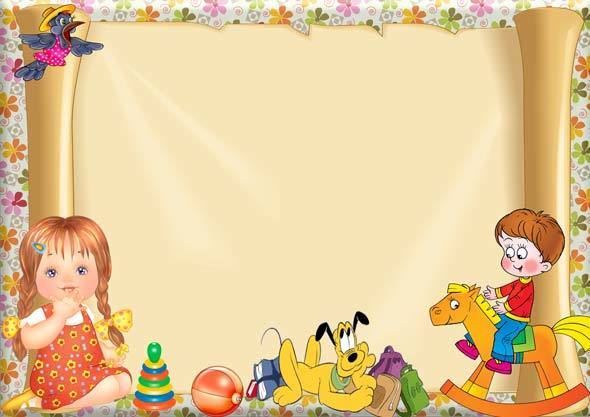 Цель: раскрытие личности ребенка и  развитие его творческого потенциала посредством освоения игровой  деятельности.
Задачи:
Обеспечить развитие у детей разносторонних представлений о действительности и умение использовать эти представления для создания новых сюжетов игр.
Способствовать возникновению в игре дружеских партнерских взаимоотношений и игровых объединений по интересам, приучать детей самостоятельно договариваться друг с другом, справедливо распределять роли и самим в этически приемлемой форме разрешать конфликты.
Обогащать речь детей, содействуя развертыванию ролевого диалога в играх;
Создать условия для совместной игровой деятельности детей и взрослых .
Развивать самостоятельность, инициативность, воображение и творчество в играх;
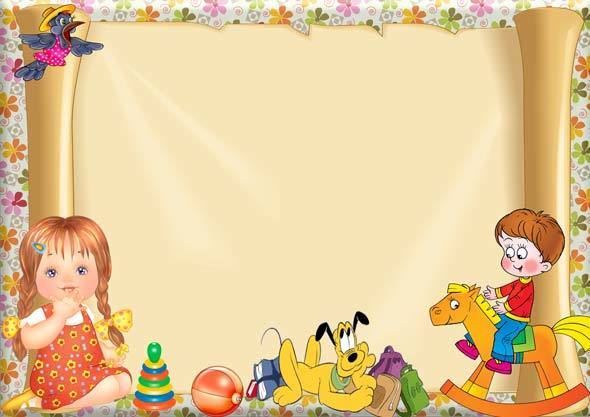 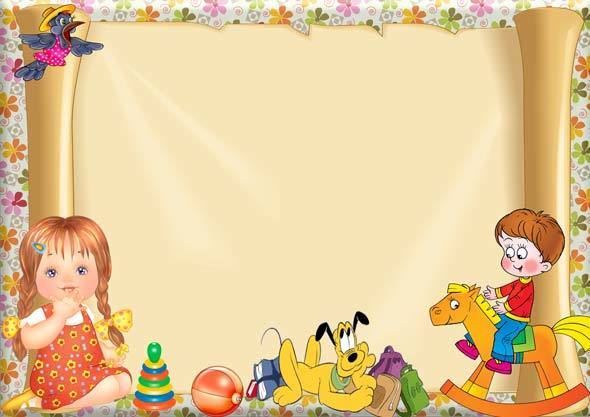 Условия развития игровой деятельности:

- место
- время
-руководство
-предметно- развивающая среда
-единые требования детского сада и семьи
Принципы построения предметно- пространственной среды
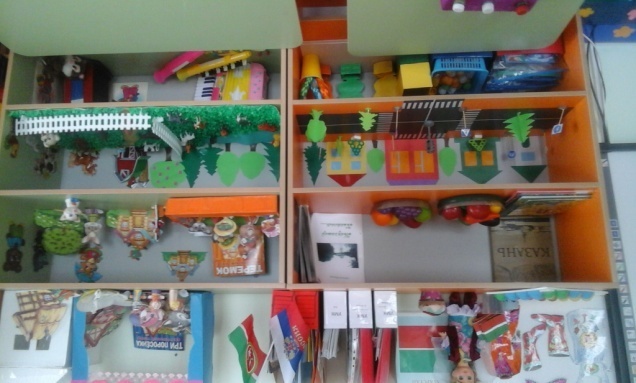 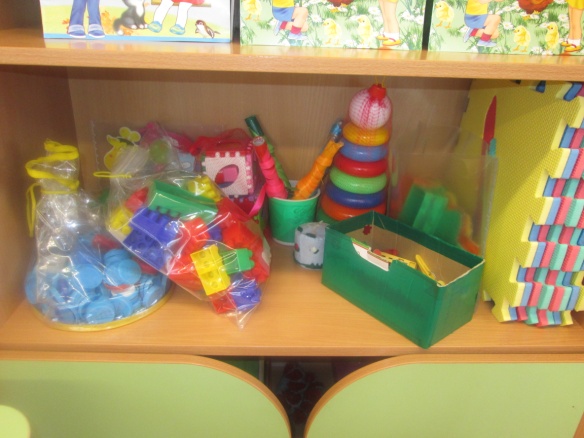 Гибкое зонирование, гендерный подход
Открытость, доступность
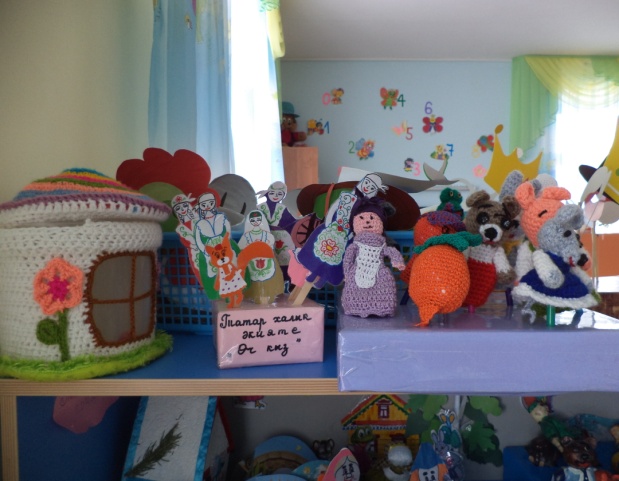 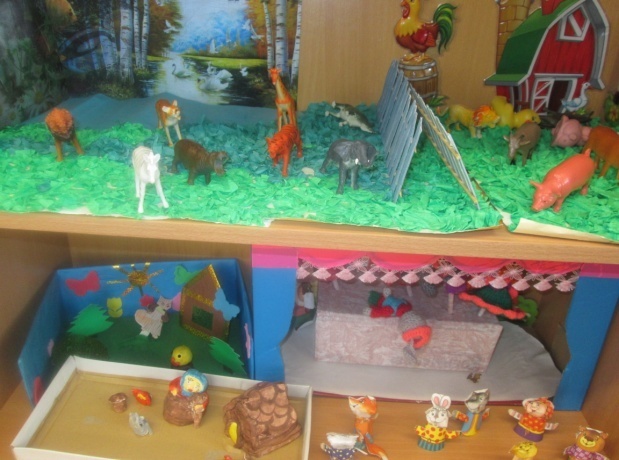 полифункциональность
Принцип зонирования и гендерного подхода
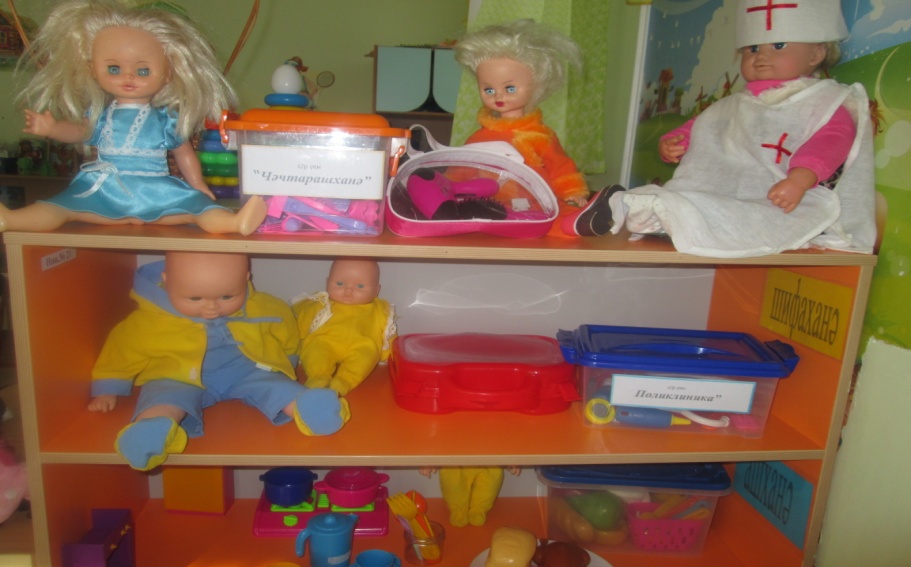 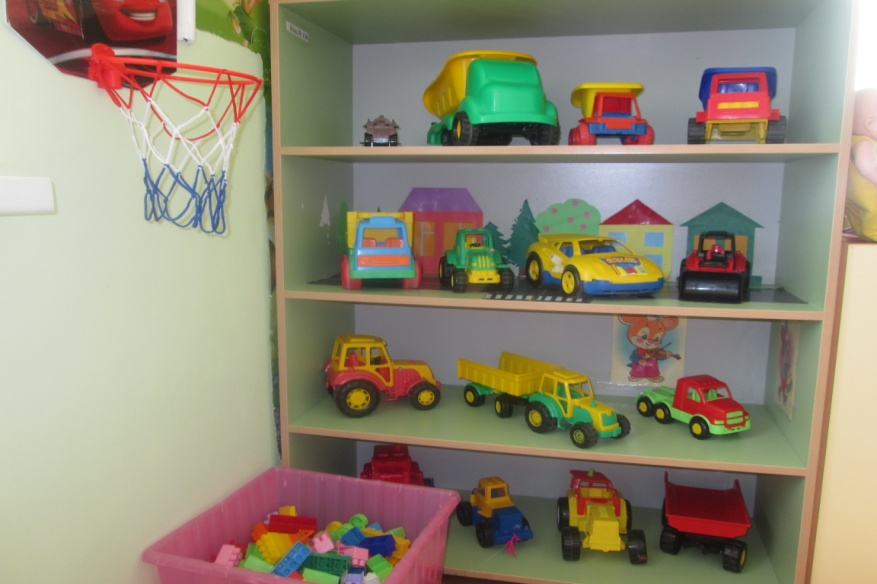 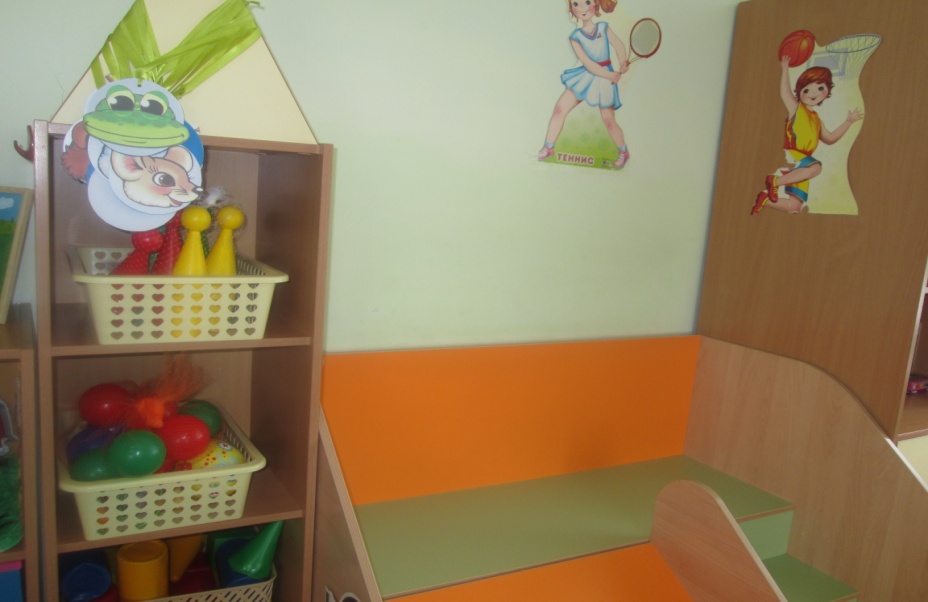 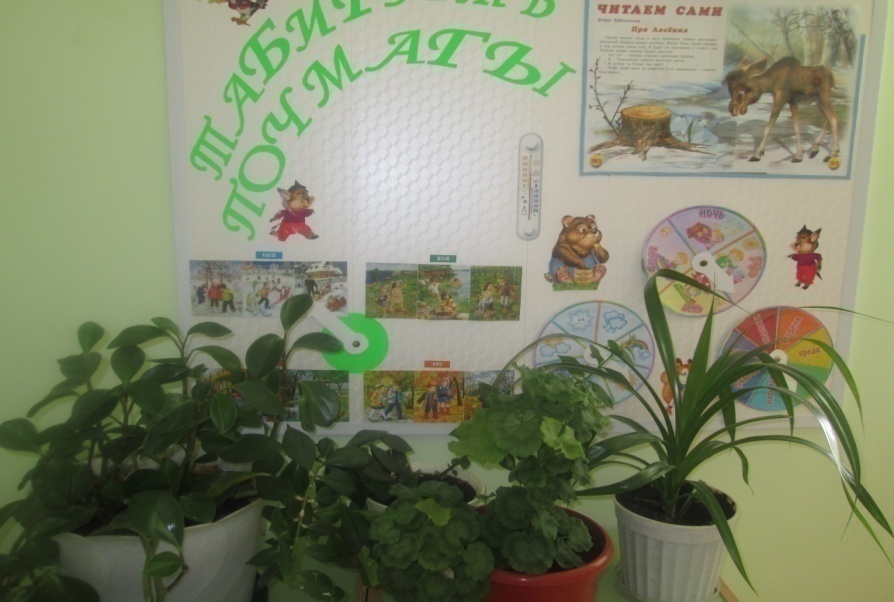 Сюжетно – ролевые игры
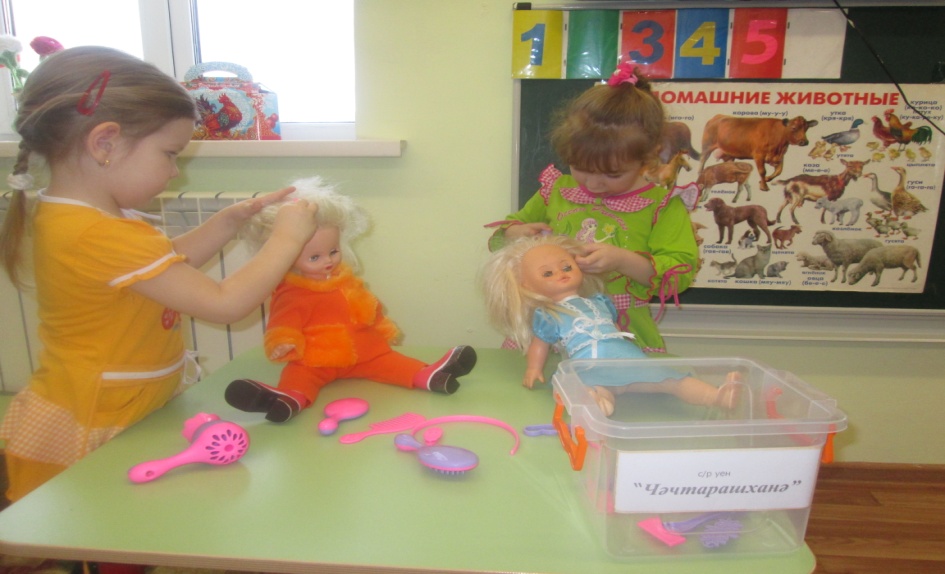 В салоне красоты
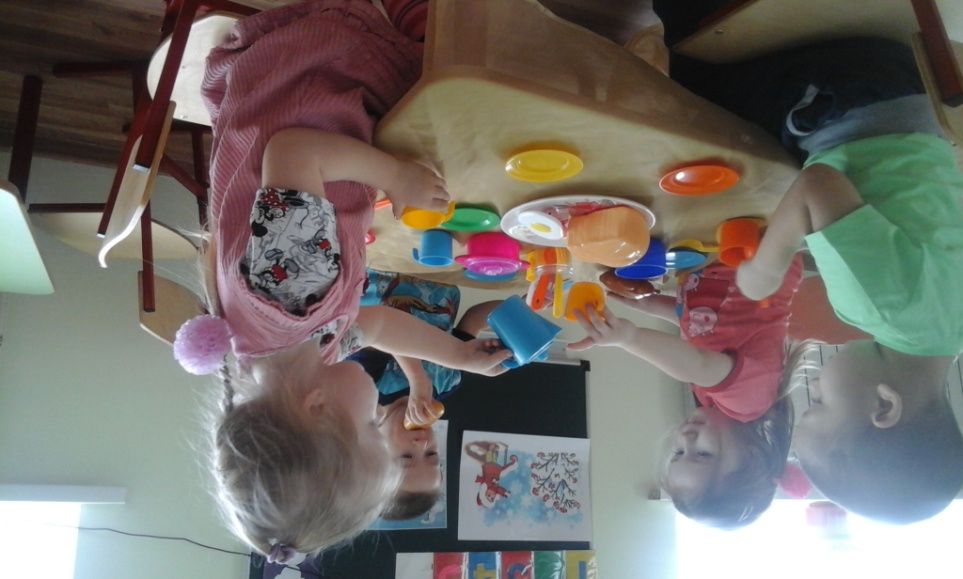 Встречаем гостей
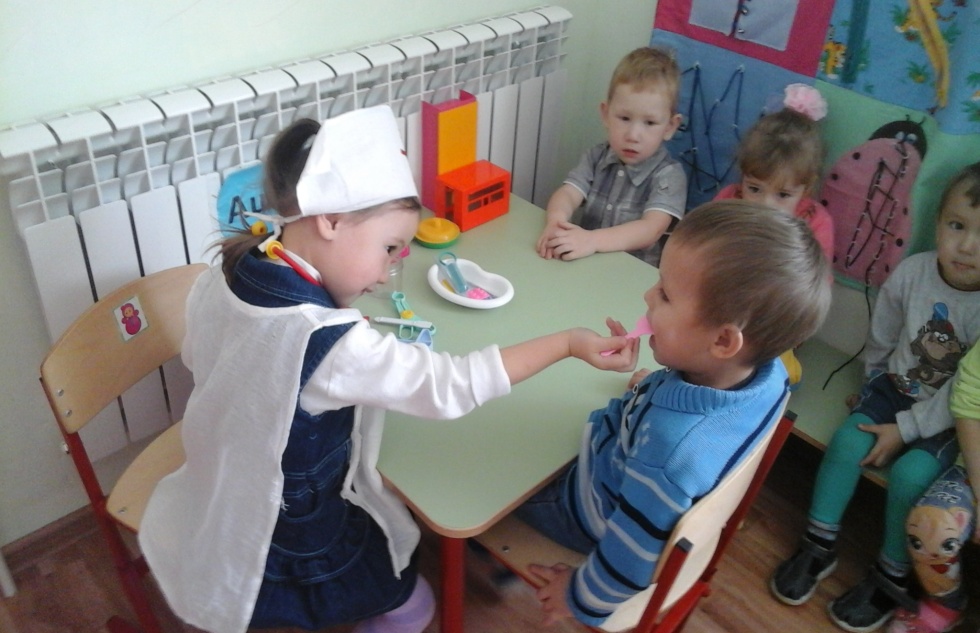 На приеме у врача
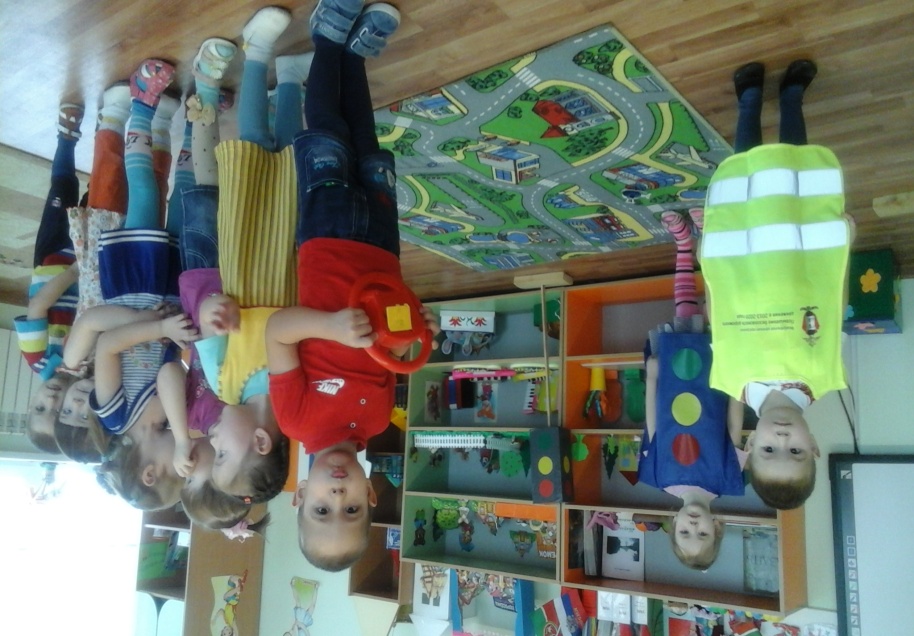 « На улице города»
Дидактические игры
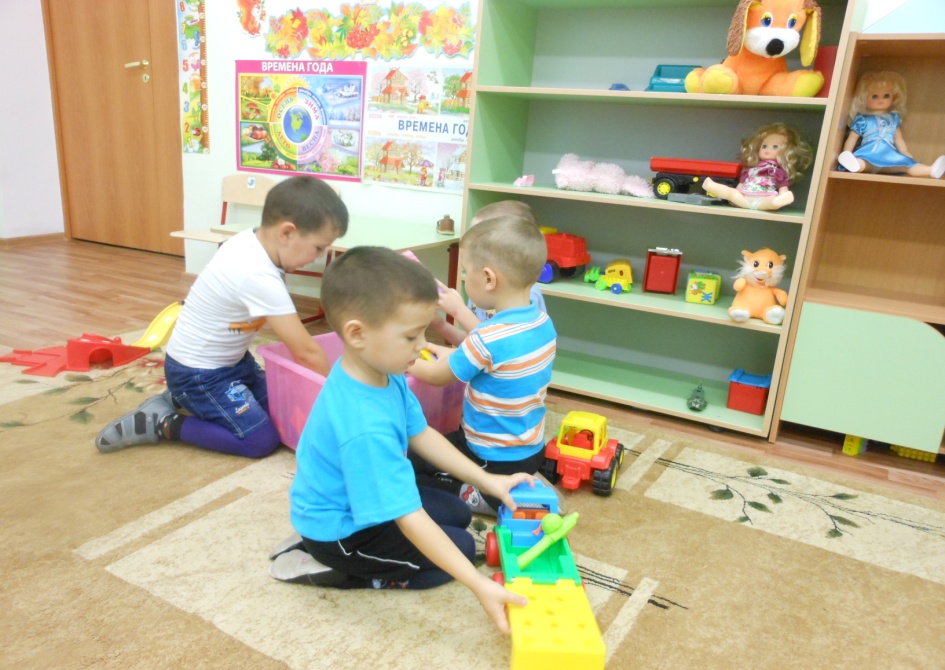 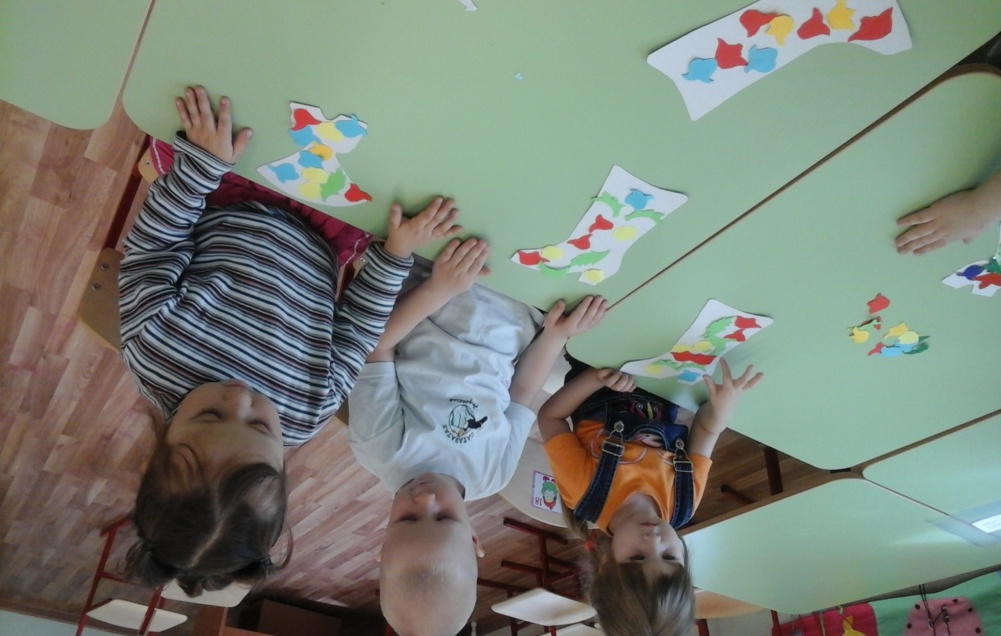 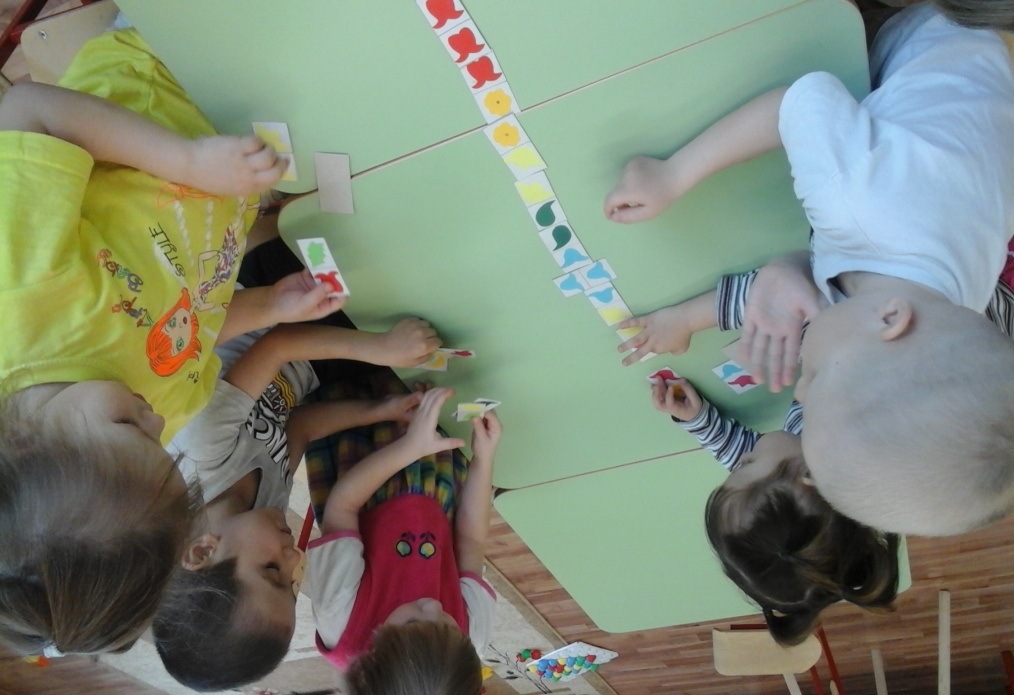 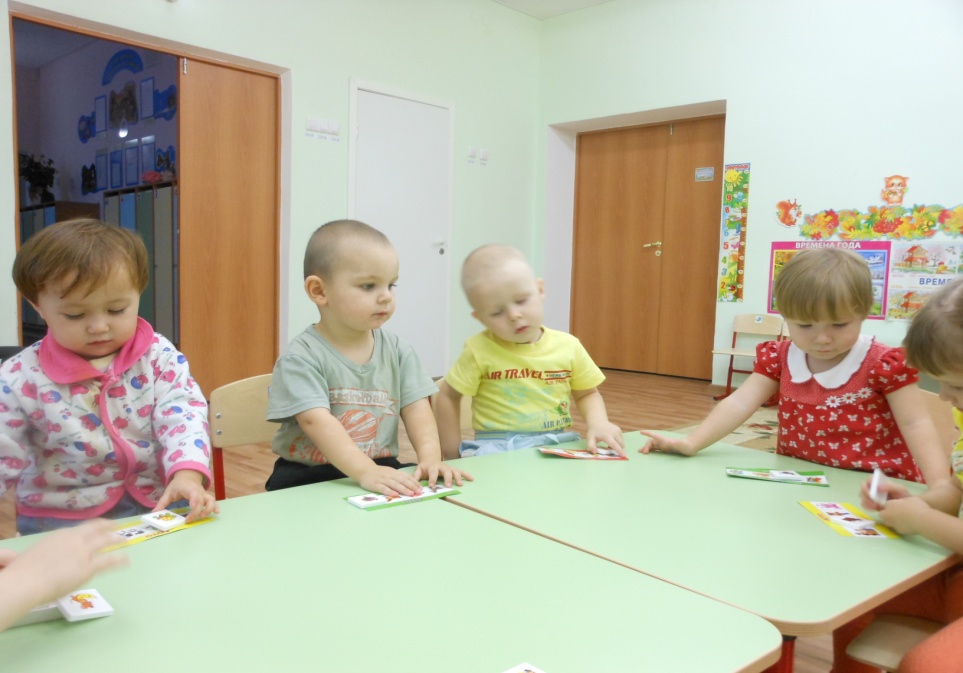 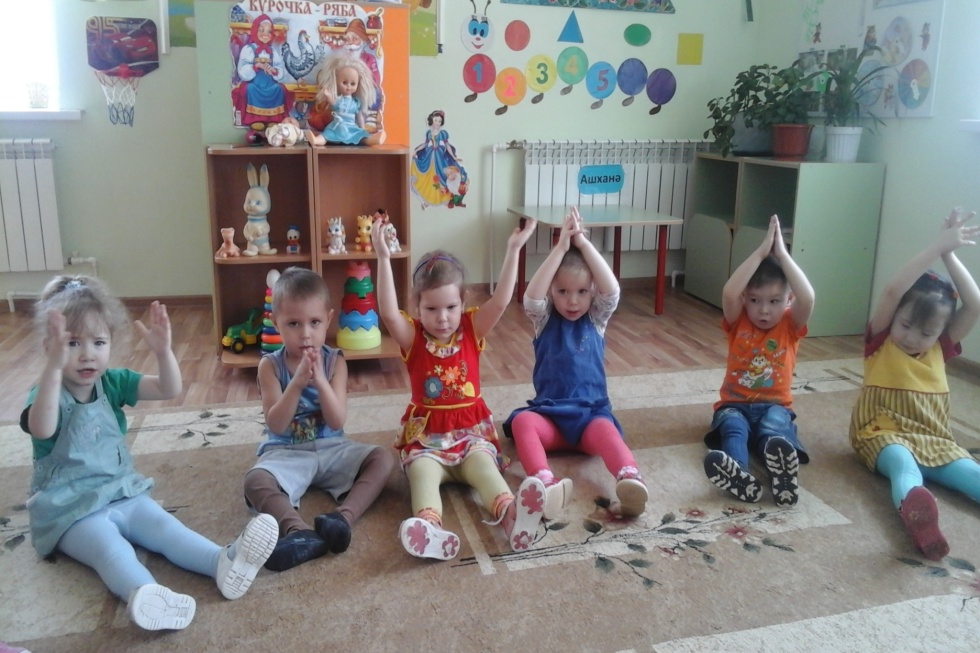 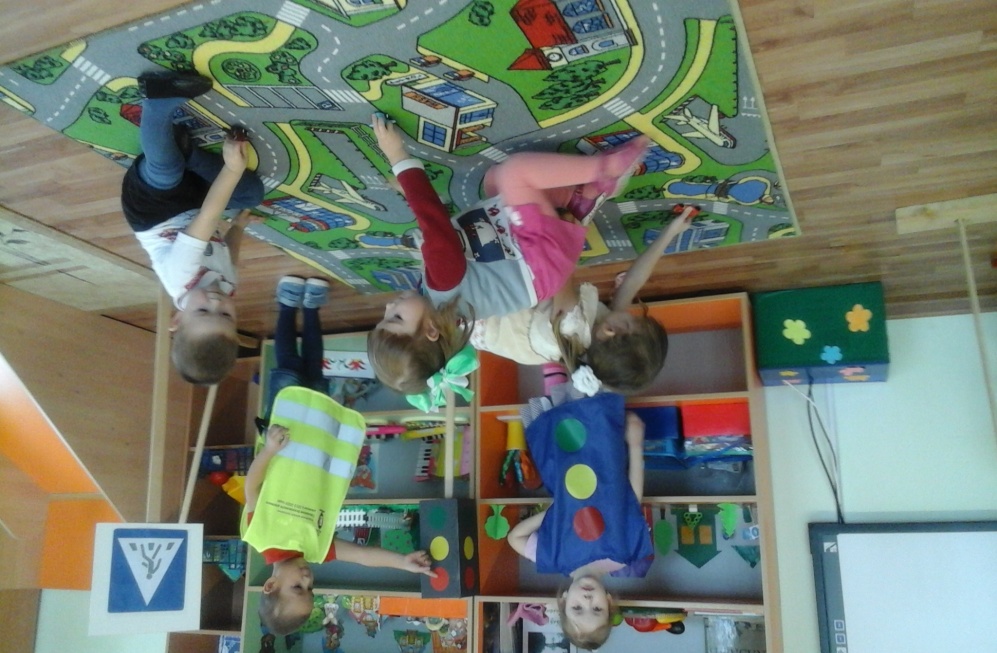 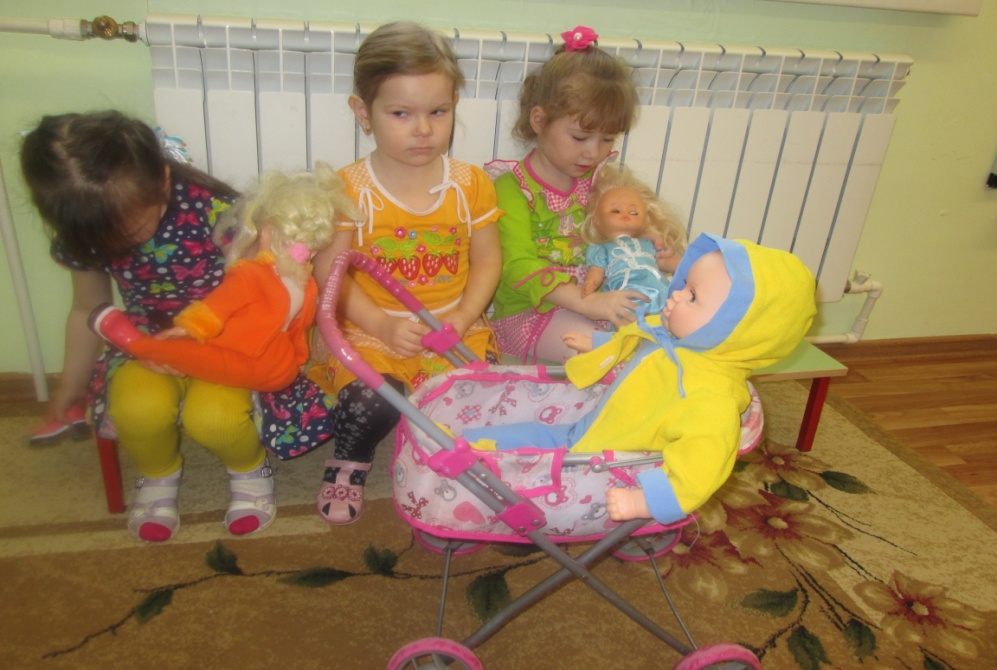 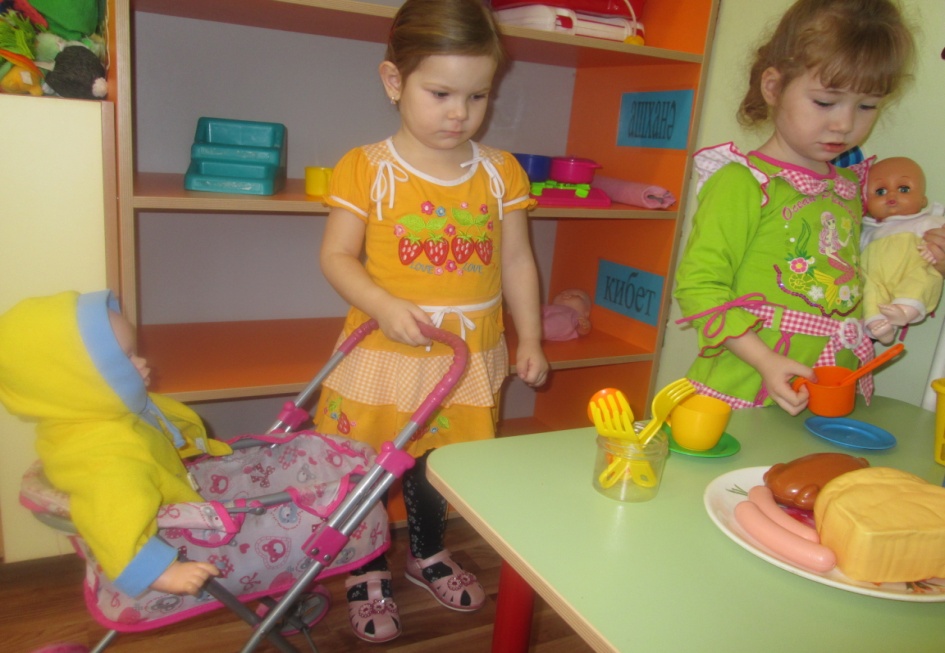 Строительные игры
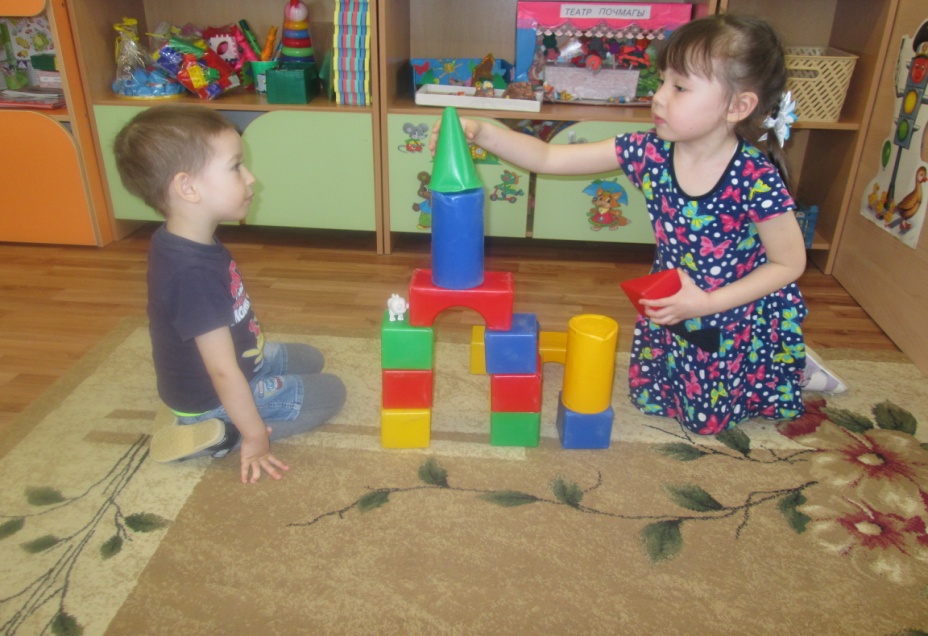 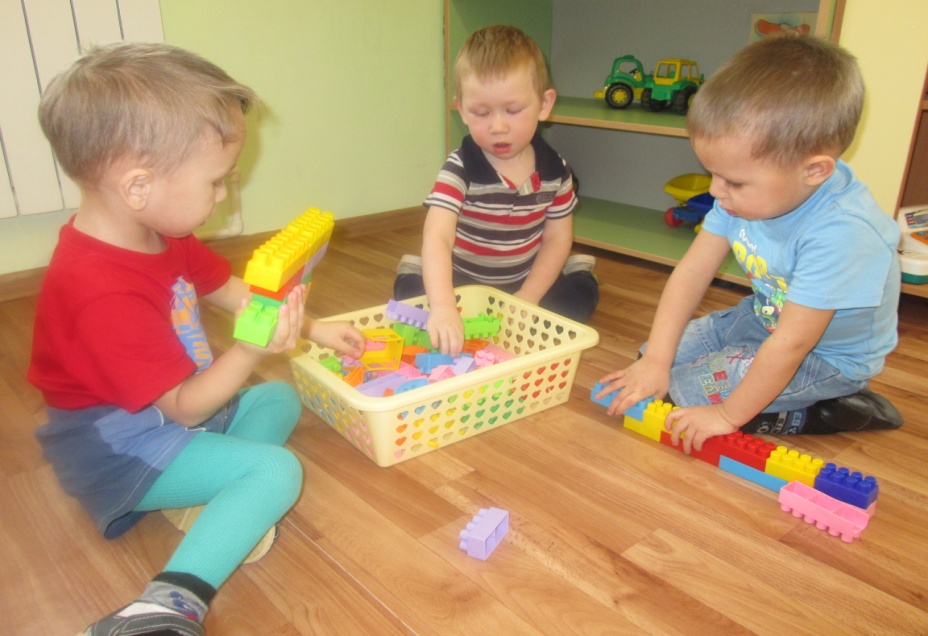 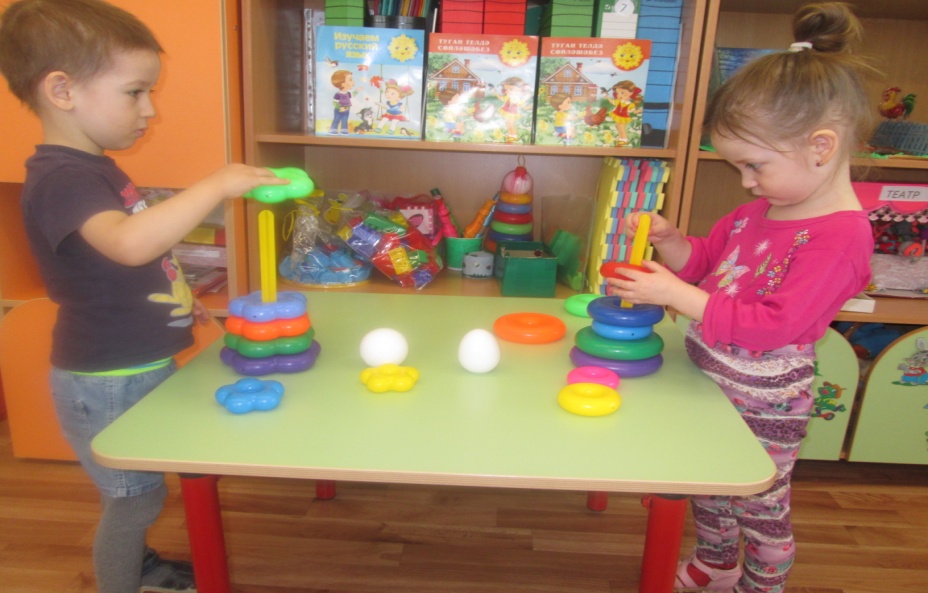 Театрализованные, режиссёрские игры
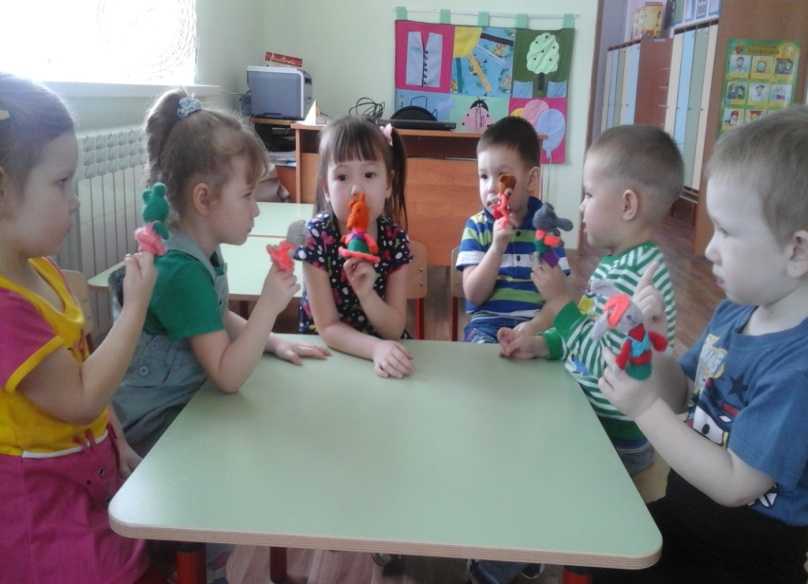 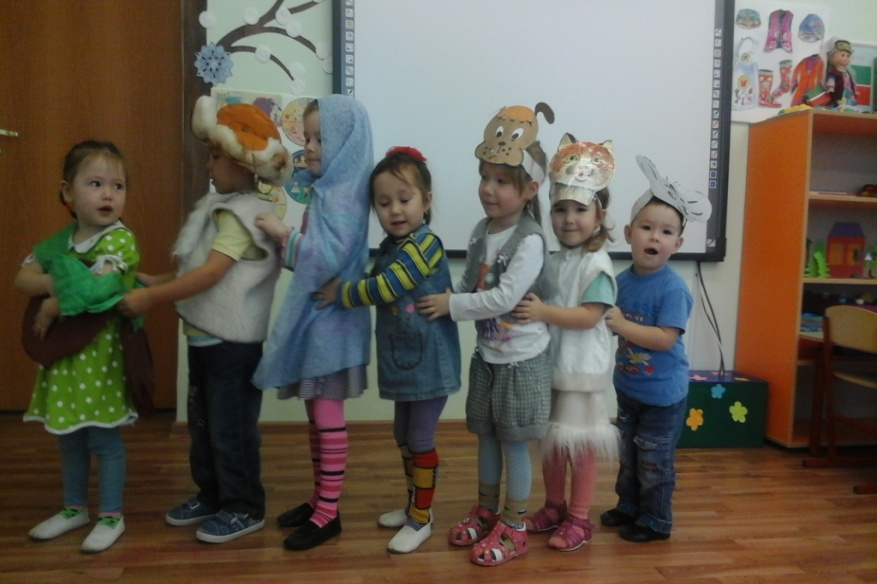 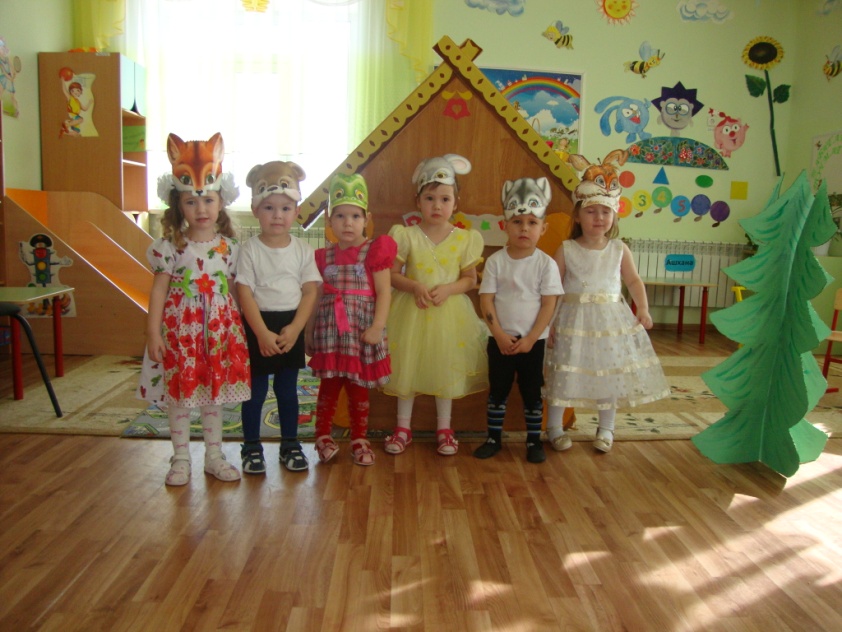 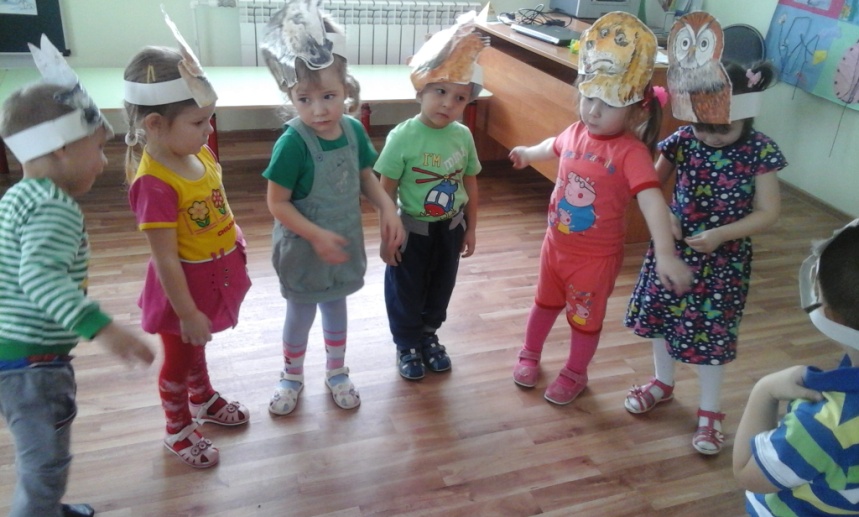 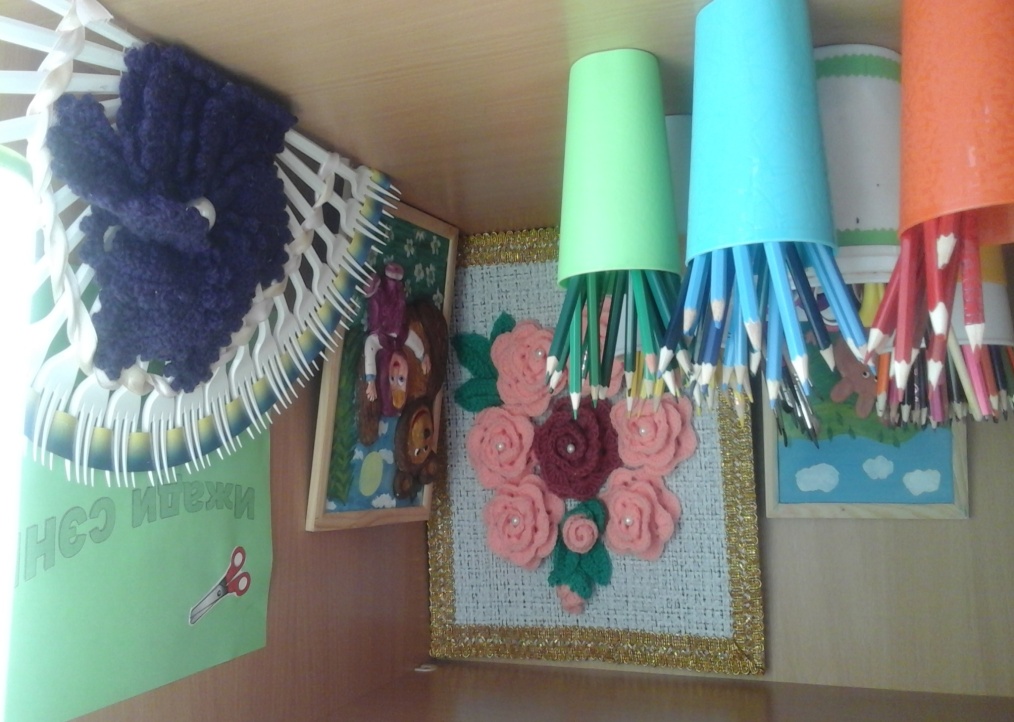 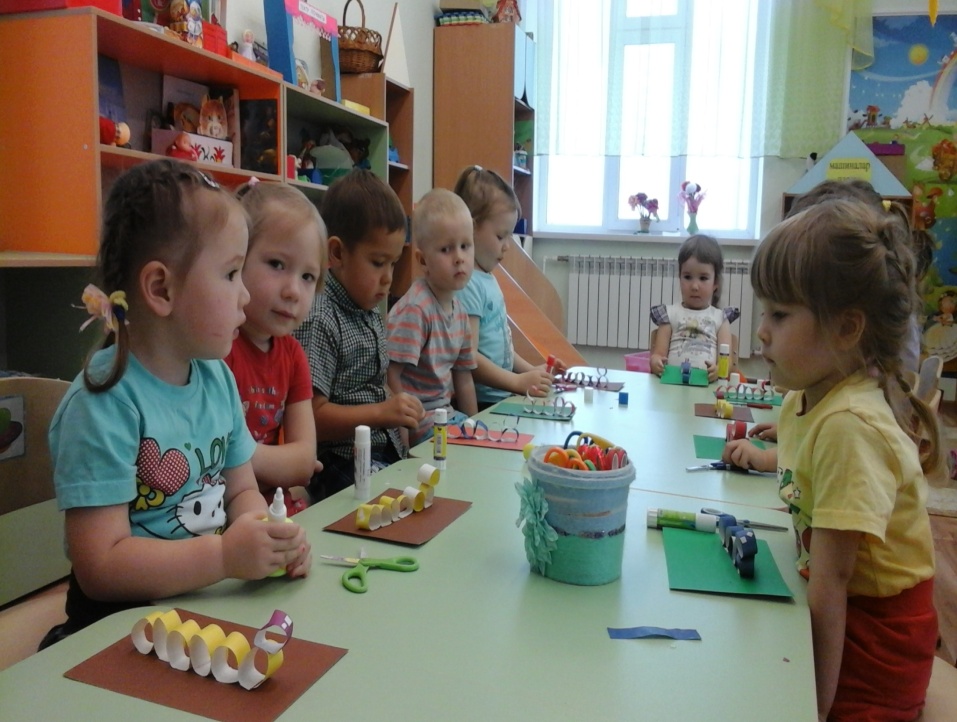 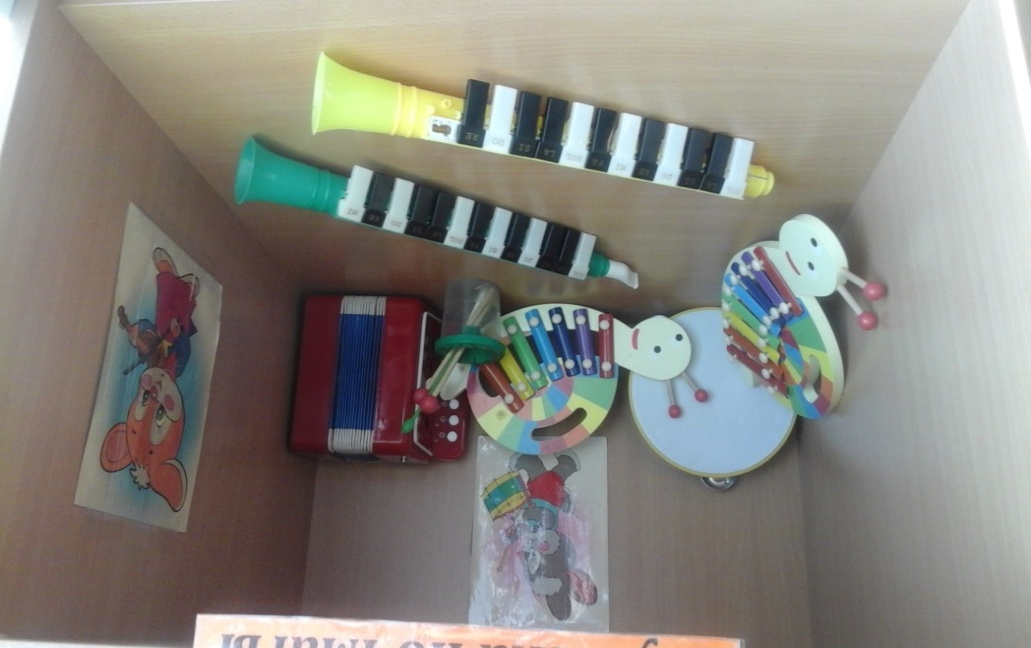 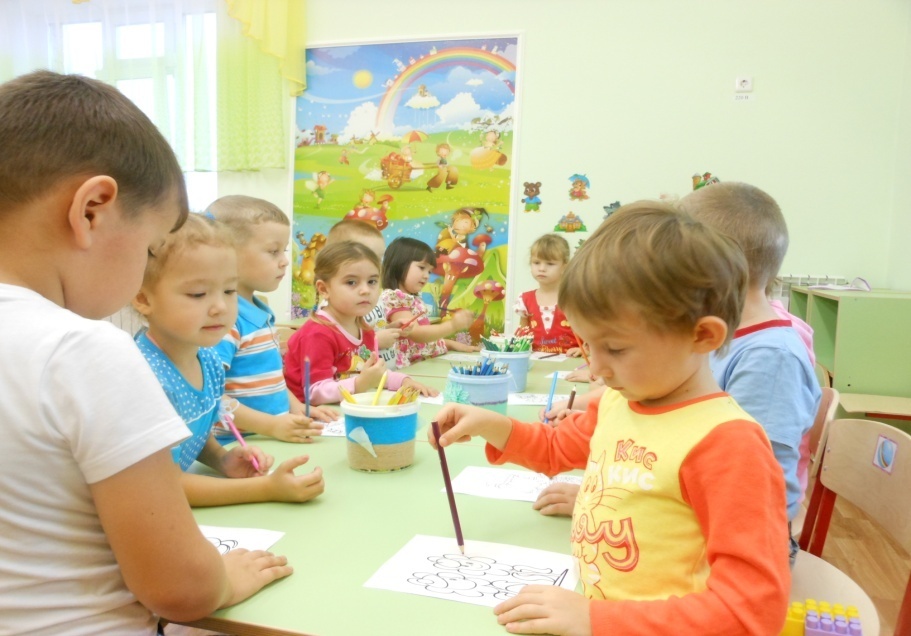 Подвижные игры
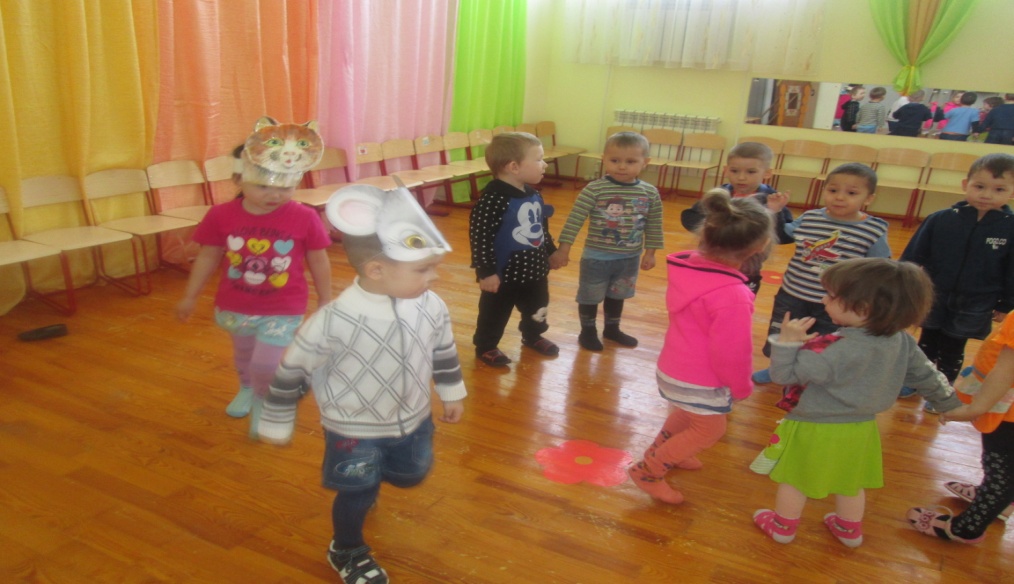 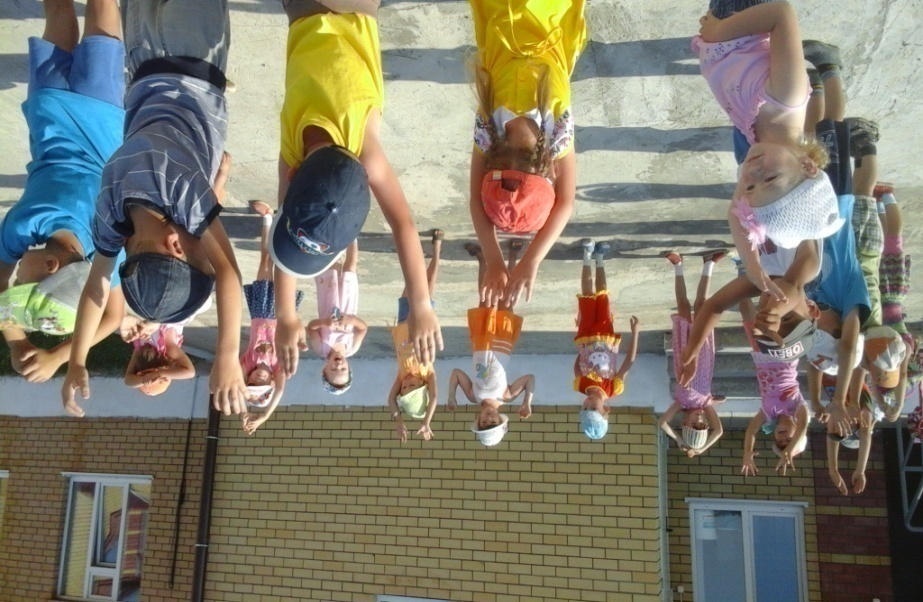 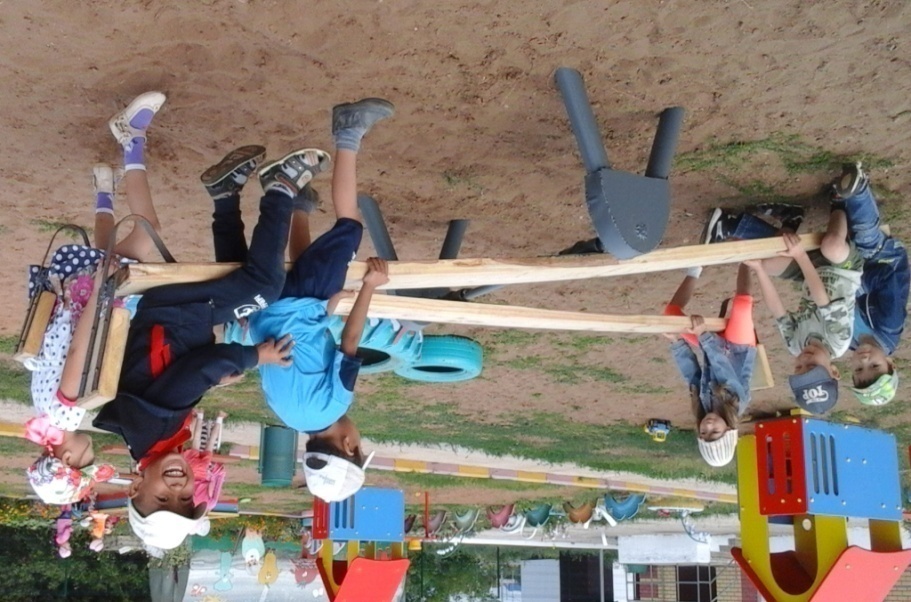 Спортивные игры - соревнования
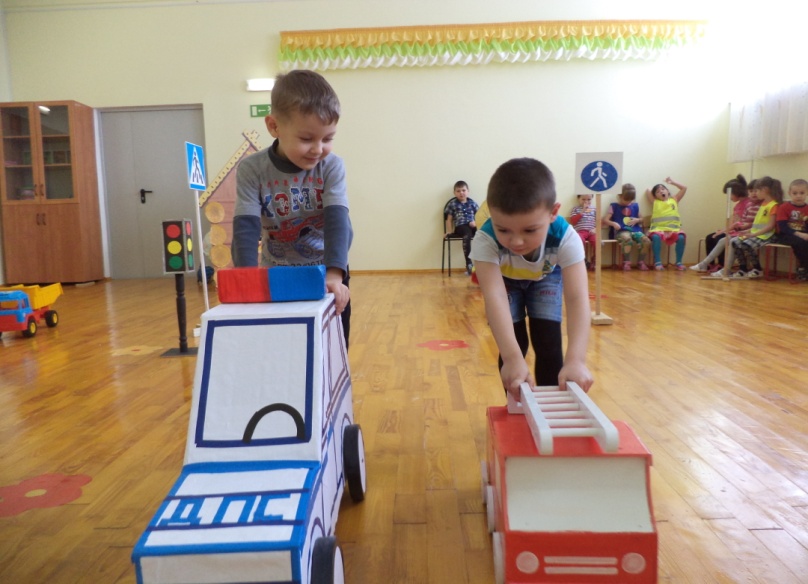 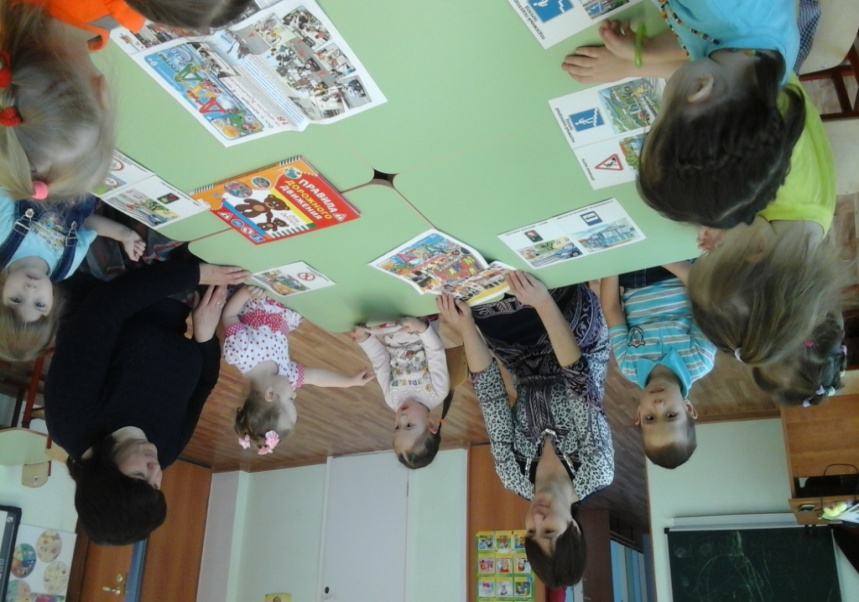 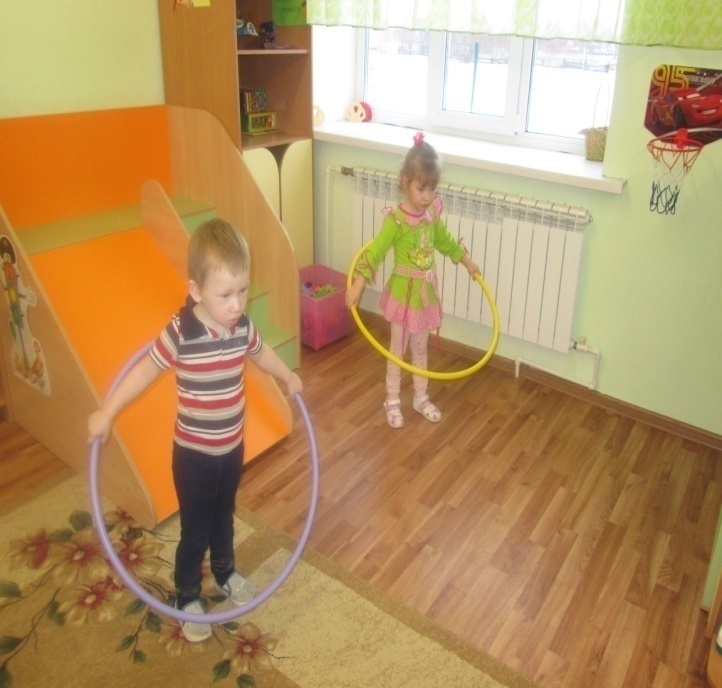 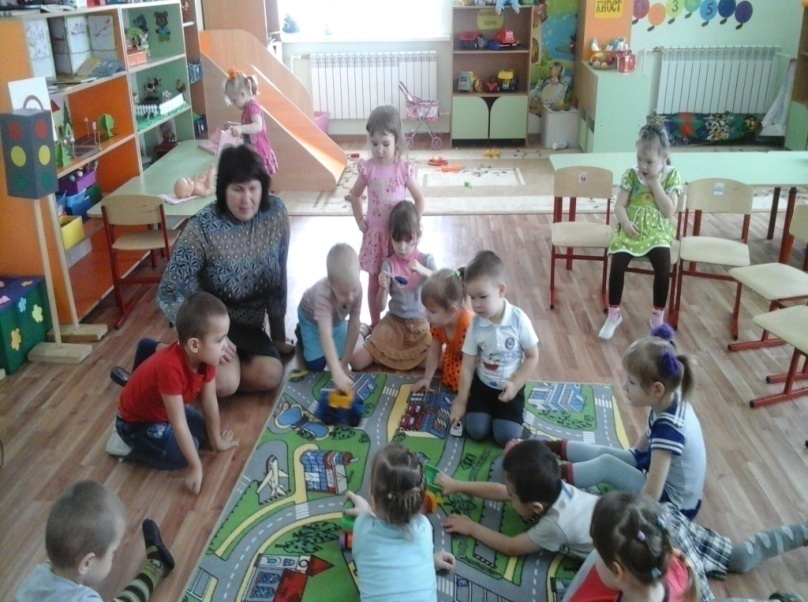 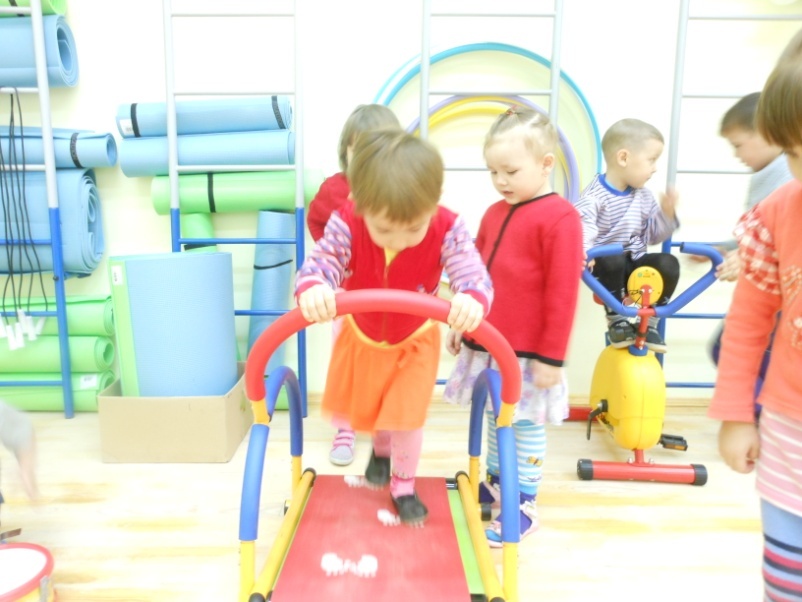 Народные, хороводные игры
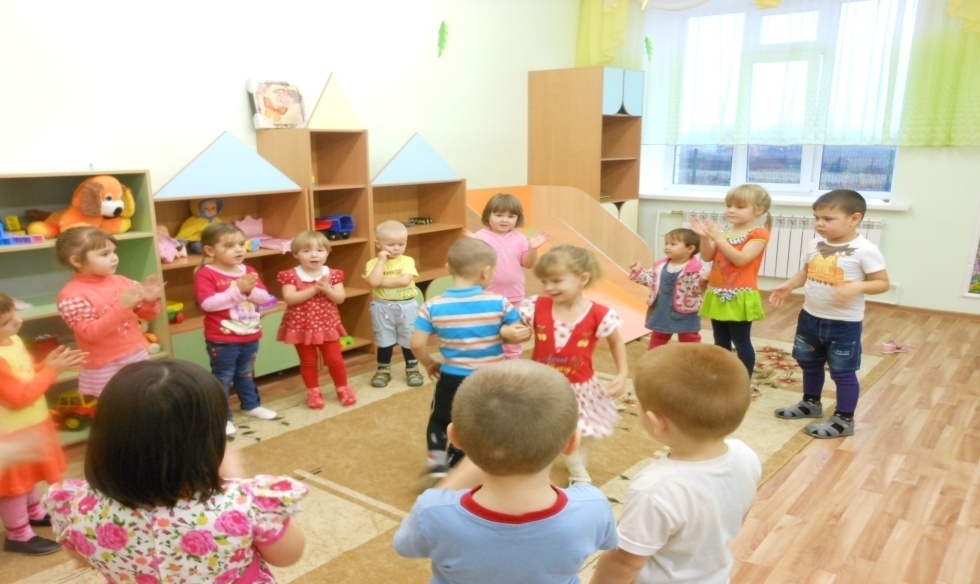 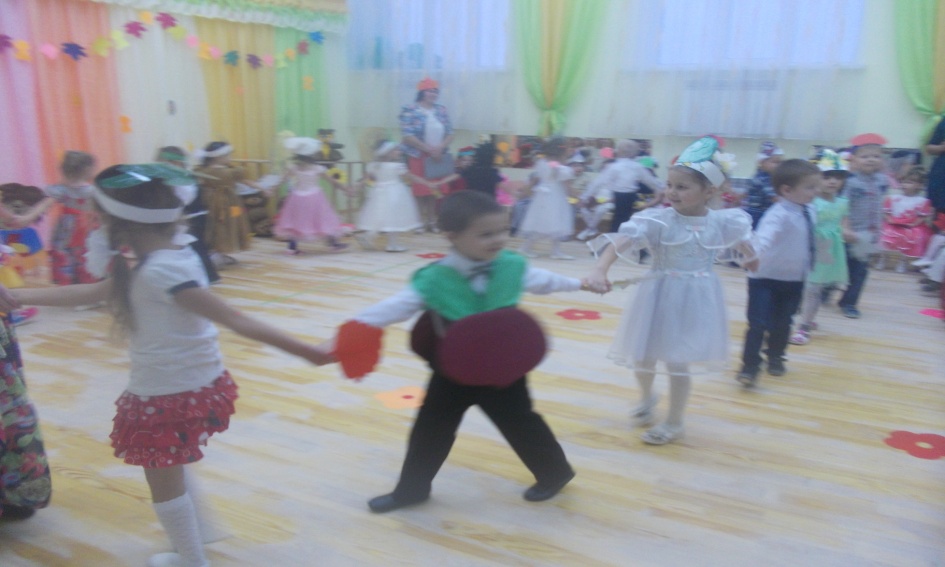 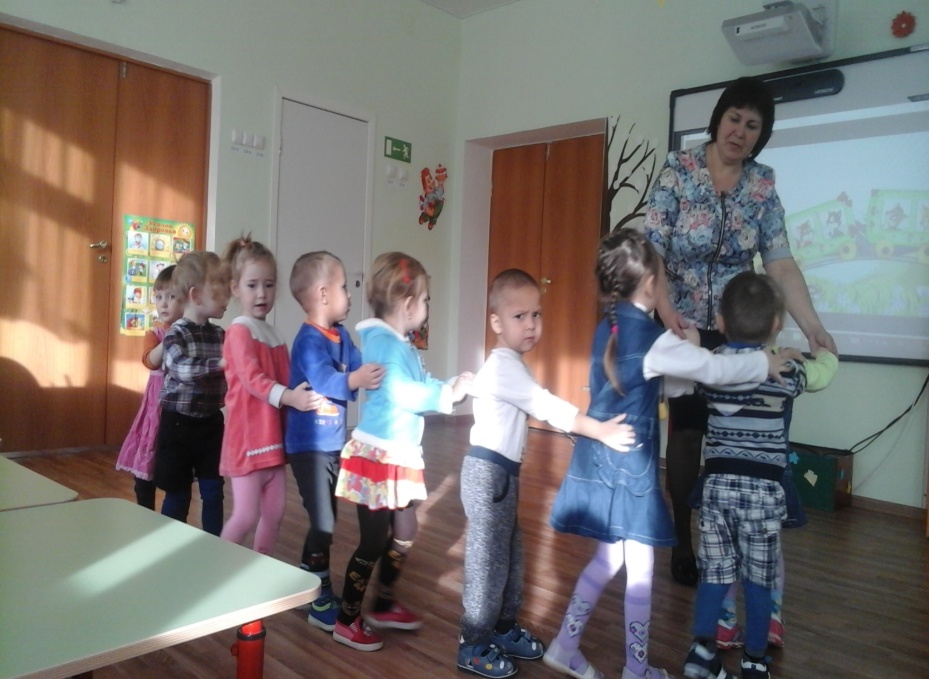 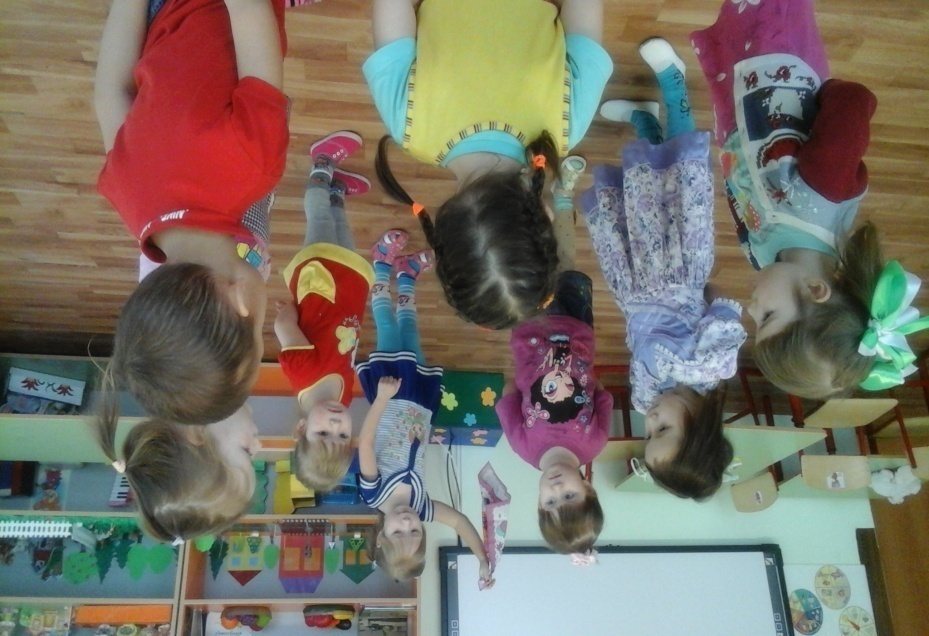 Игры для развития моторики
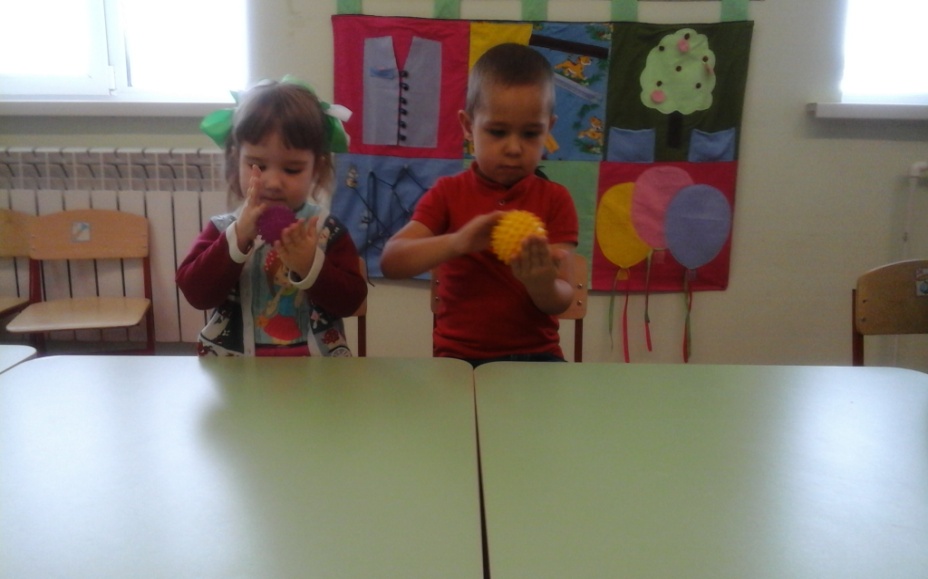 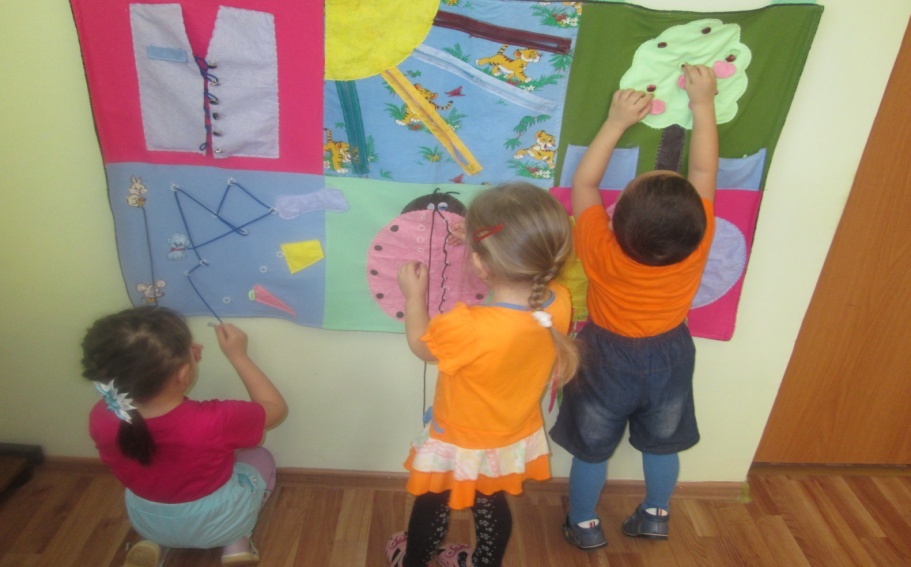 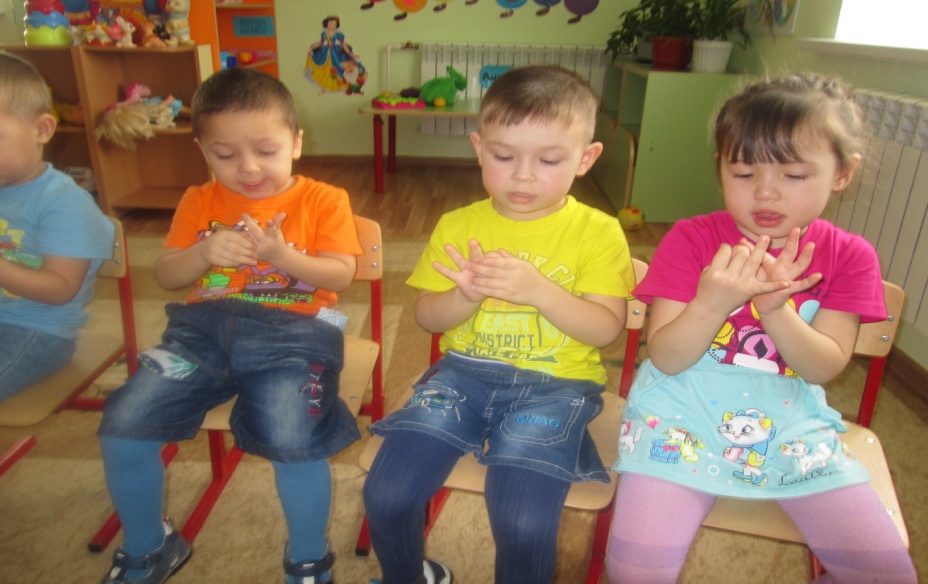 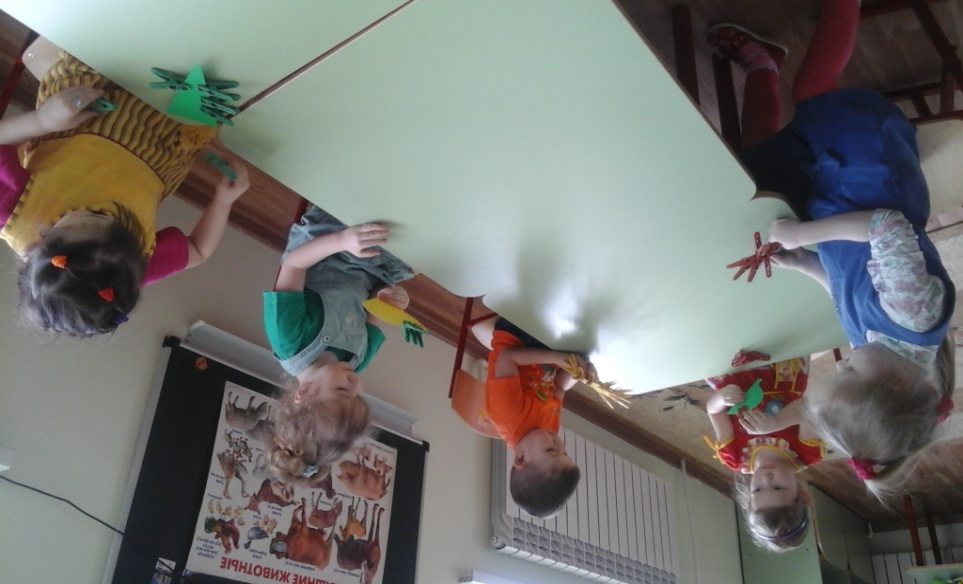 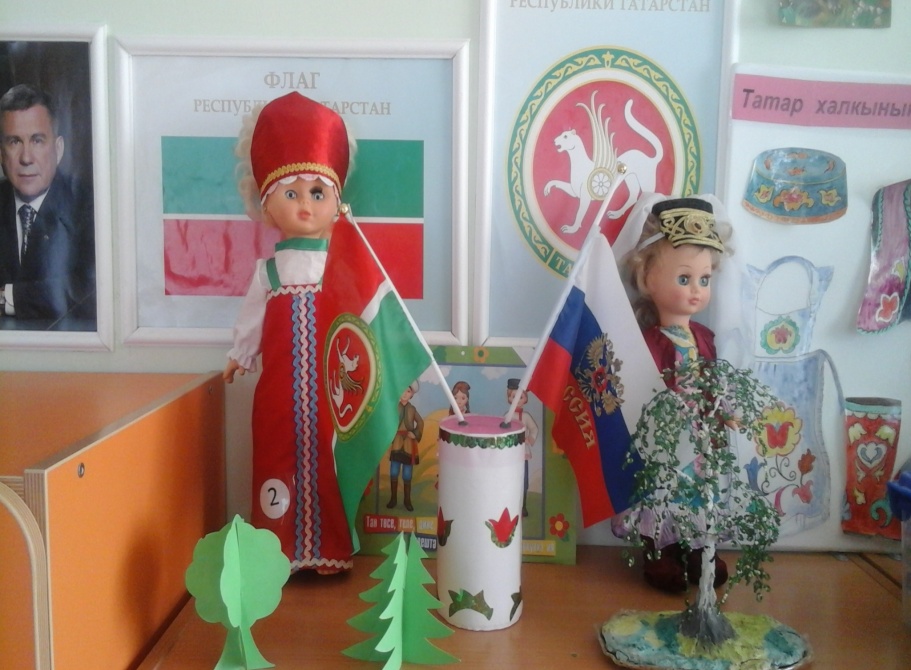 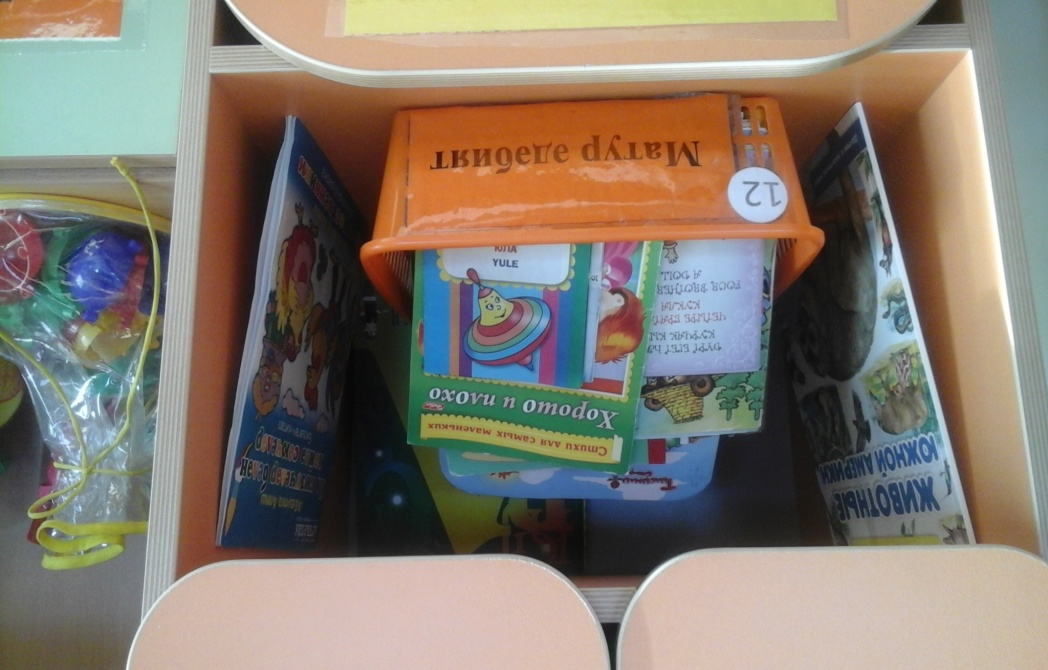 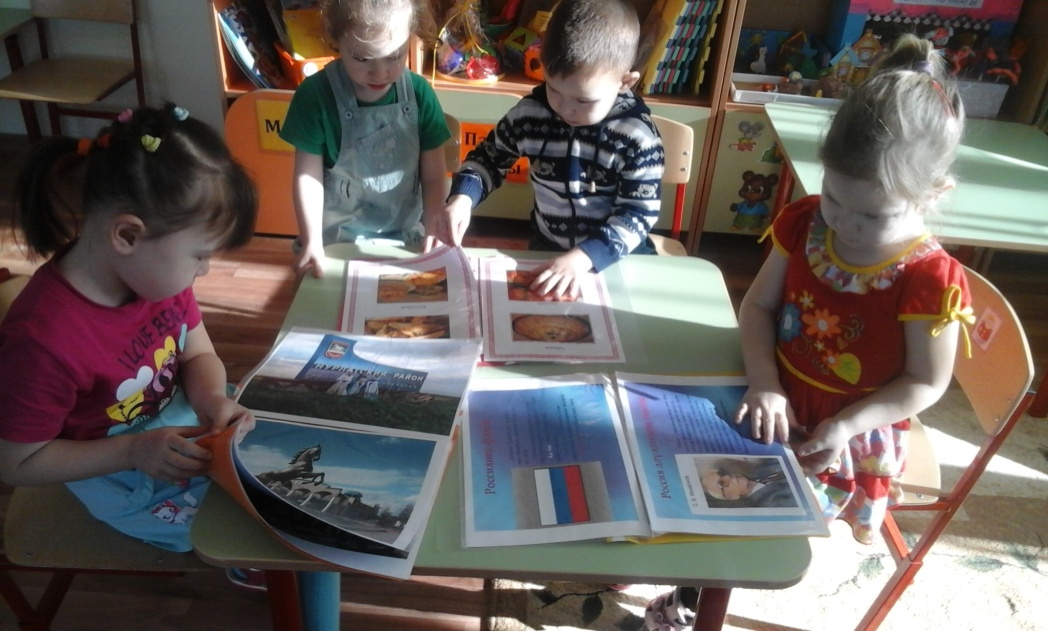 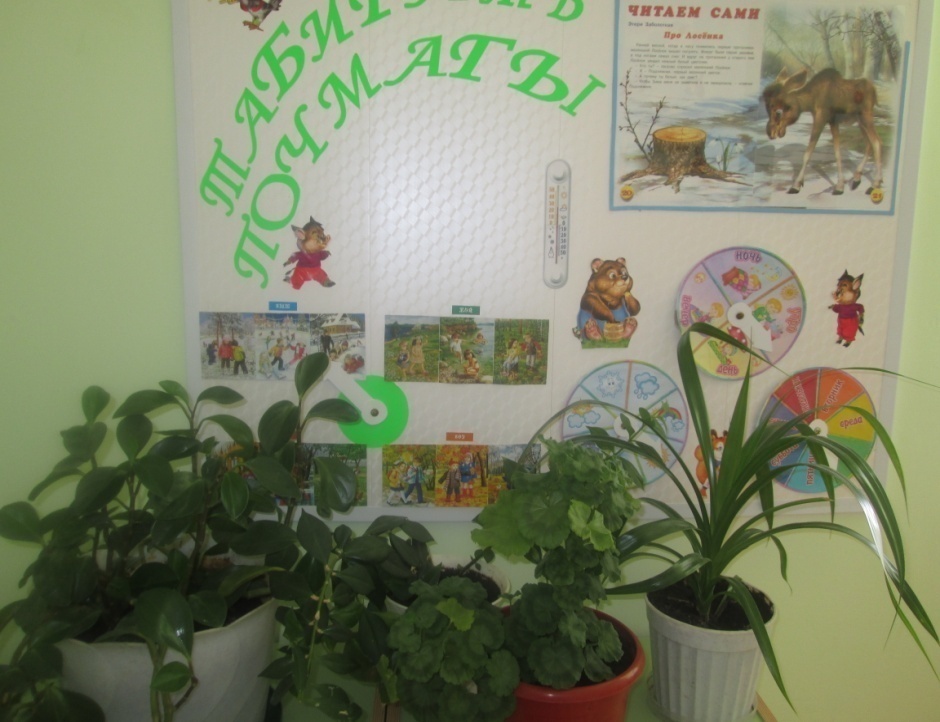 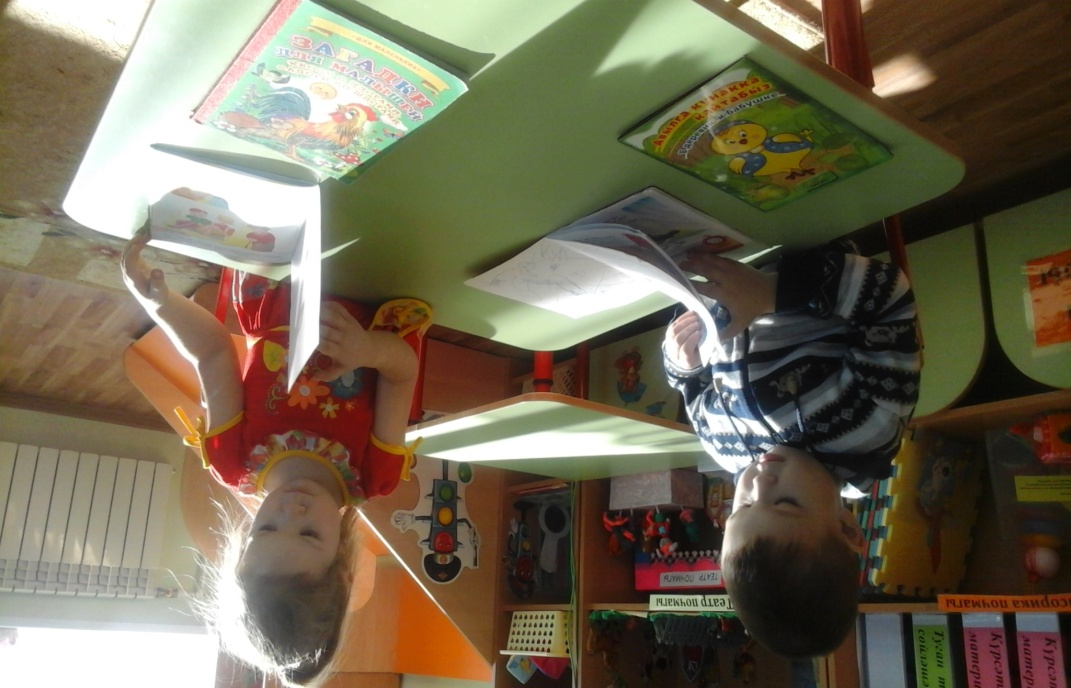 Самостоятельная игровая деятельность
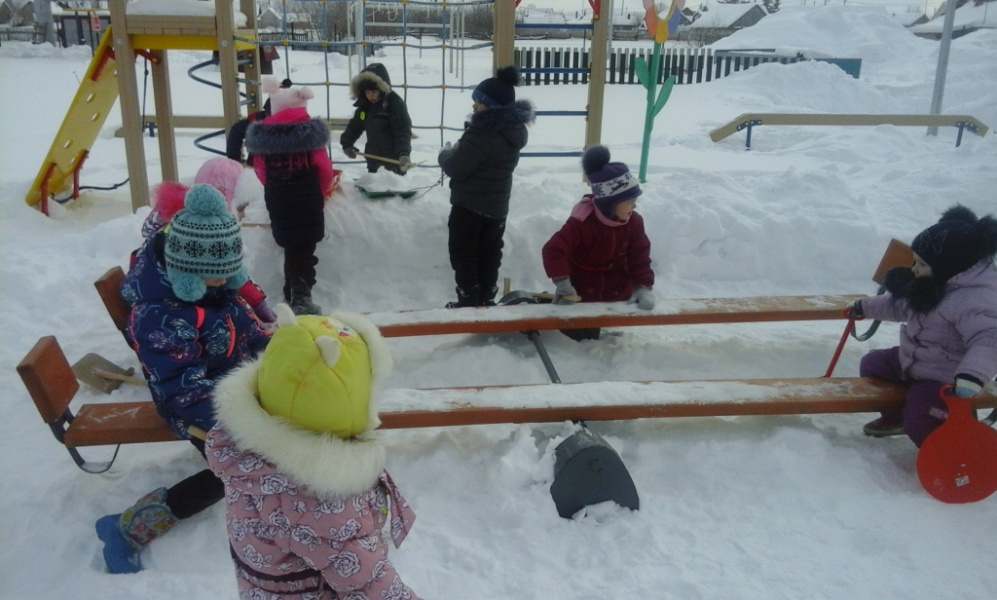 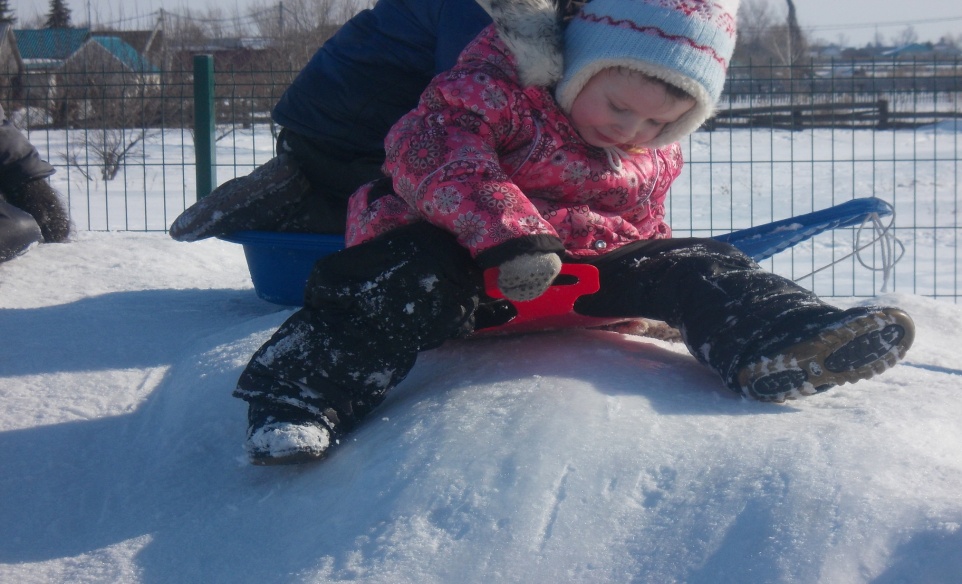 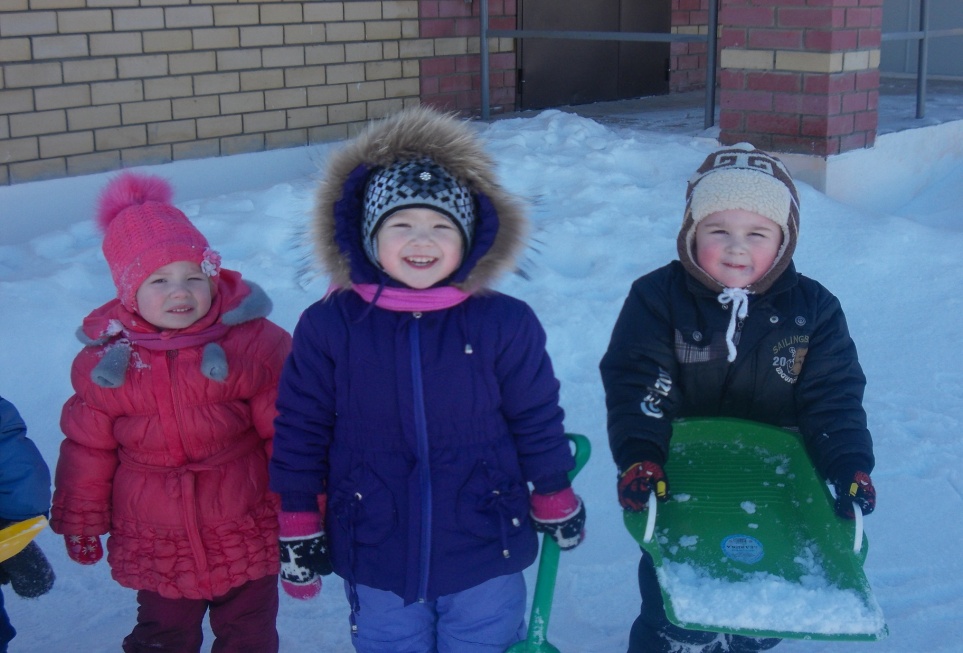 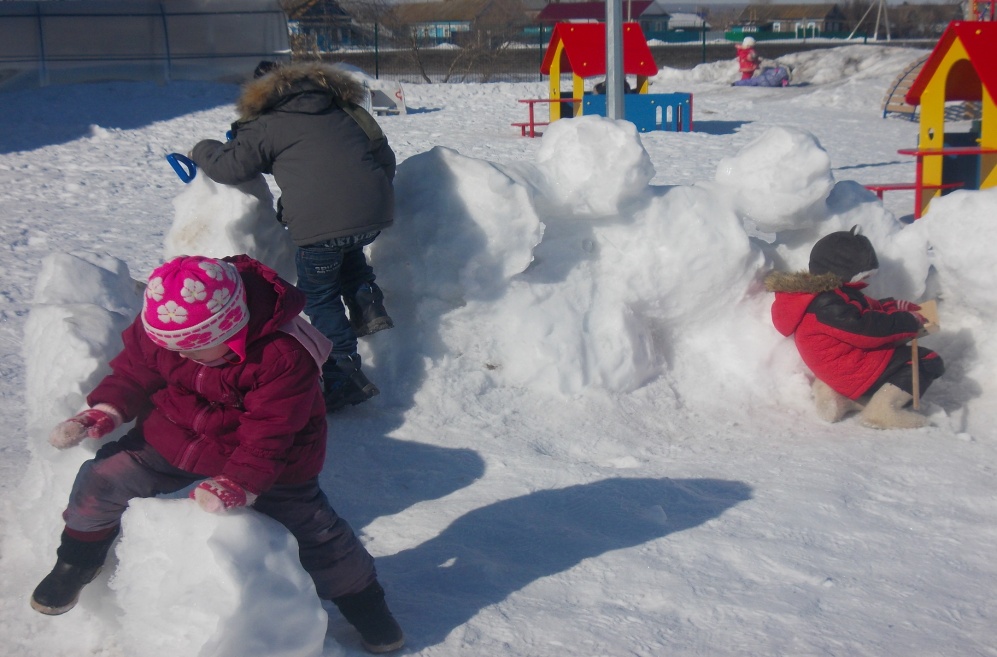 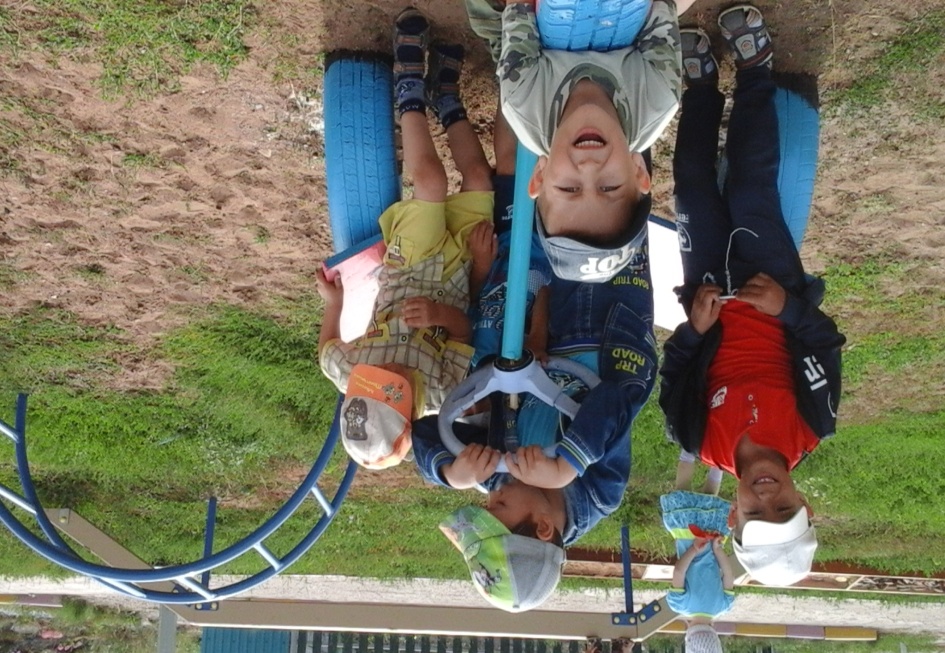 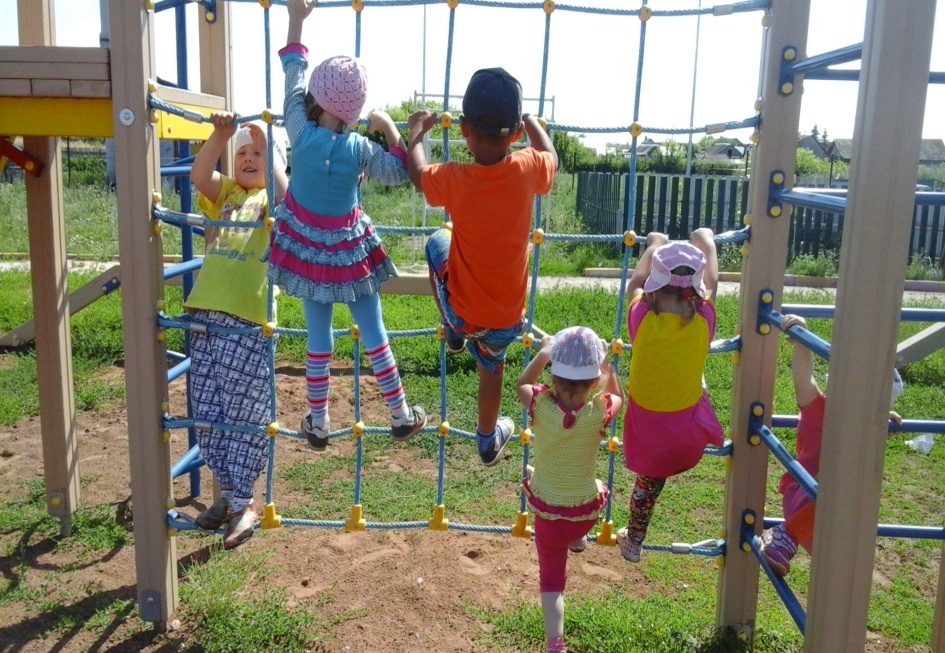 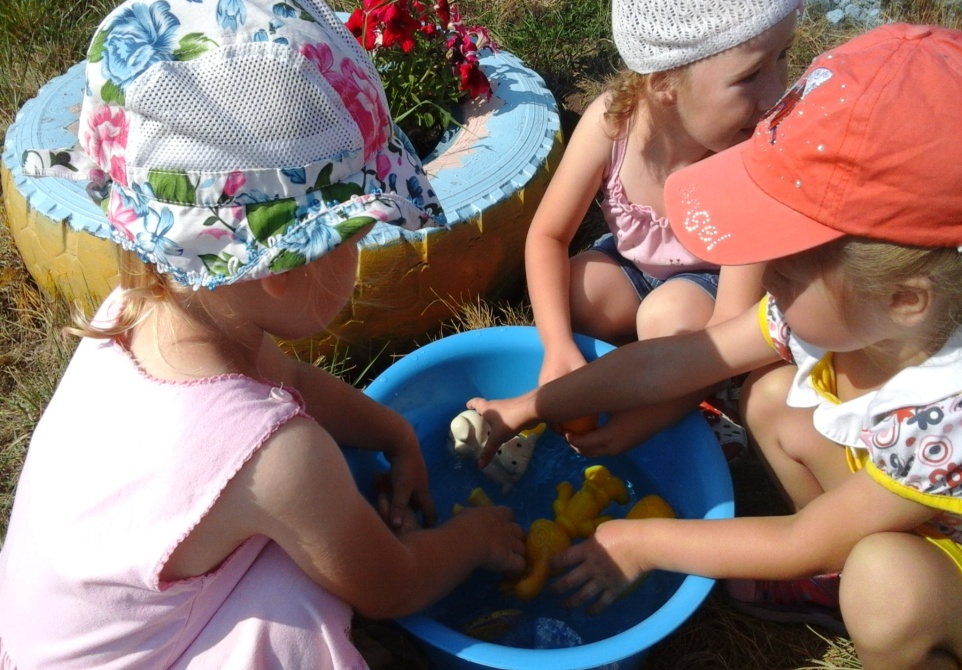 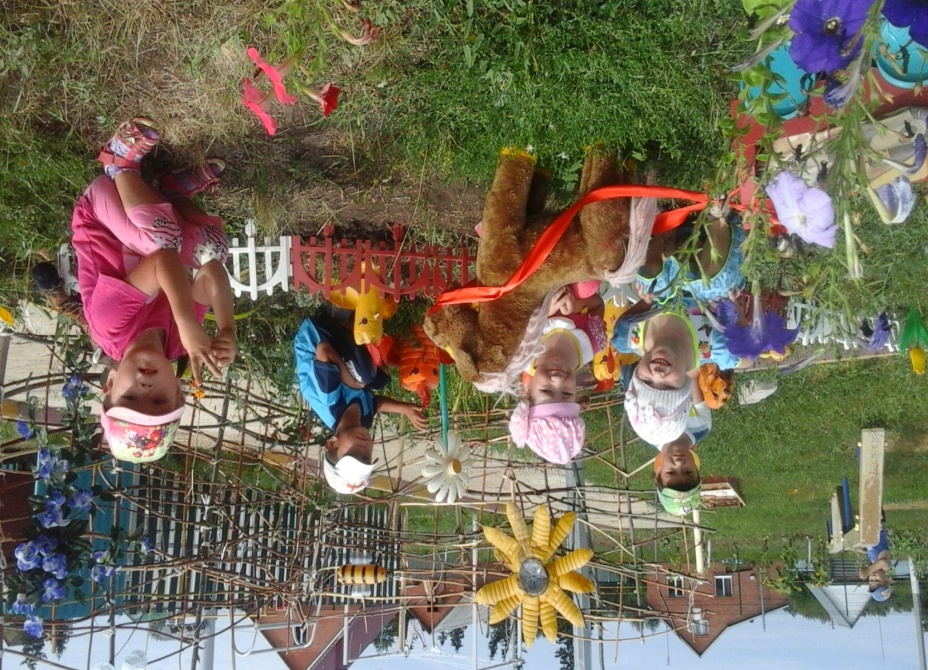 Консультации для родителей
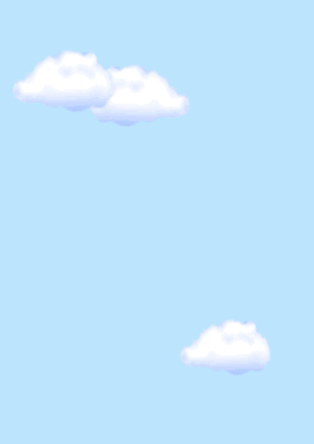 МБДОУ №28  «Умырзая» с.Бурметьево» Нурлатского района РТ
МБДОУ №28  «Умырзая» с.Бурметьево» Нурлатского района РТ
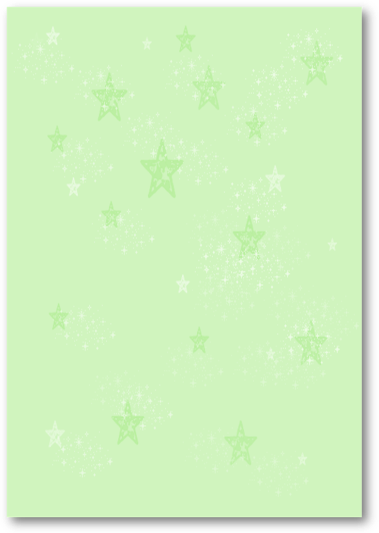 Консультация для родителей
Консультация для родителей
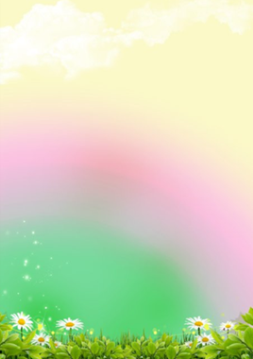 «Пальчиковые игры»
МБДОУ №28  «Умырзая» с.Бурметьево» Нурлатского района РТ
МБДОУ №28  «Умырзая» с.Бурметьево» Нурлатского района РТ
Поиграем 
в сказку дома
Консультация для родителей
Консультация для родителей
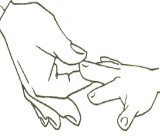 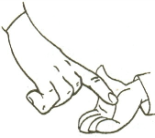 Дидактические игры»
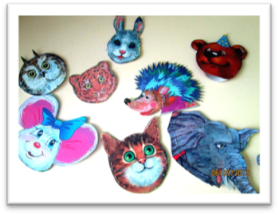 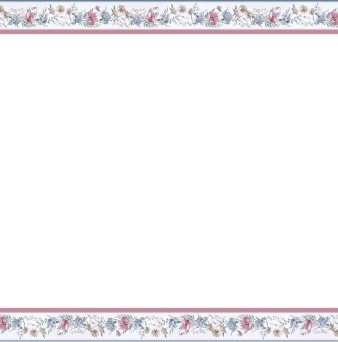 «Подвижные игры 
дома»
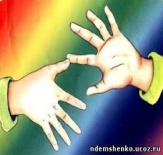 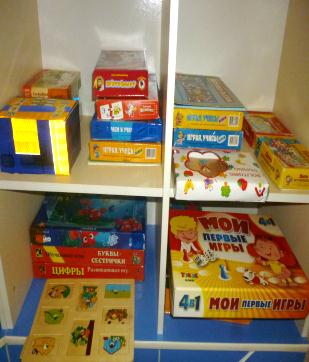 Воспитател    Аглиуллина Э.С.
воспитатель
   Аглиуллина Э.С.
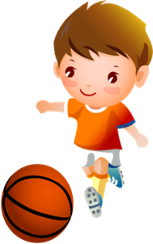 воспитатель
   Аглиуллина Э.С.
воспитатель  Аглиуллина Э.С.
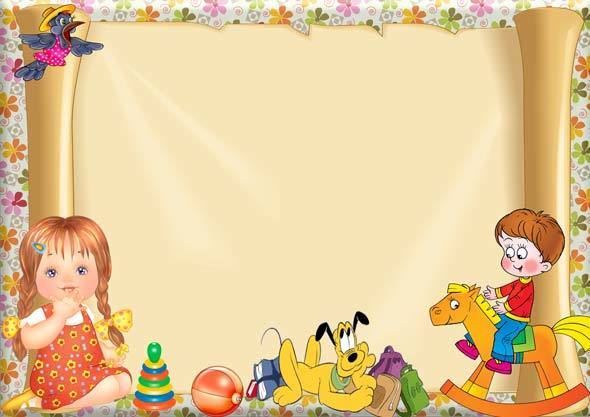 Результаты использования игр в работе.

Дети легче усваивают и запоминают материал занятия;
Дети получают удовольствие от игры;
Проявляют желание повторить их в самостоятельной 
деятельности;
В процессе игры дети приобретают специальные 
знания, умения, навыки.
Повышается уровень развития у детей познавательной активности, творческих способностей.
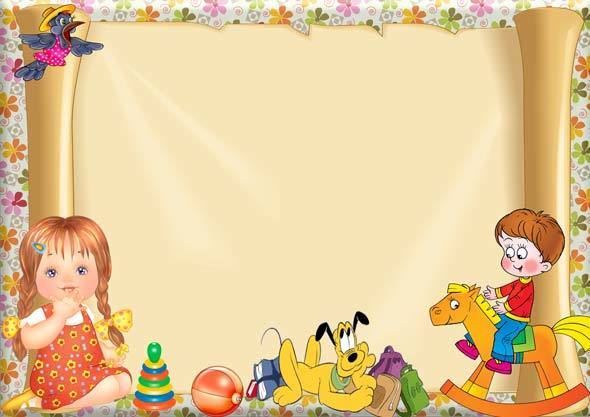 Усовершенствована предметно-развивающая среда
Родители познакомились с необходимой информацией игр с детьми дома
Заинтересовали родителей в том, что через  разнообразие игр формируется личность ребенка.
Разучили с детьми много новых пальчиковых игр, дидактических игр, сюжетно- ролевых игр, подвижных игр для  развития их творческих способностей
Положительная динамика всестороннего развития каждого ребенка через игру.
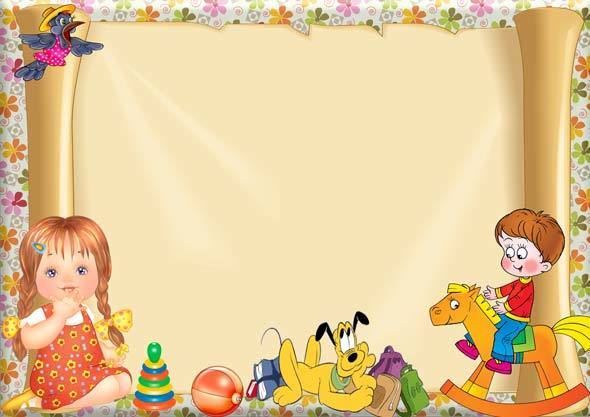 Заключение
В заключении хочется сказать, что игра как психологическая проблема дает еще очень много фактов для научной мысли, еще много предстоит открыть ученым в этой области. Игра как проблема воспитания требует неустанных, каждодневных раздумий родителей, требует творчества и фантазии от воспитателей. Воспитание ребенка – это большая ответственность, большой труд и огромная творческая радость, дающая сознание полезности нашего существования на земле.